てあそびを　しよう
[Speaker Notes: 音楽に合わせて、手遊びをしよう。]
イギリスのきょく
あたま　かた　ひざ　ぽん
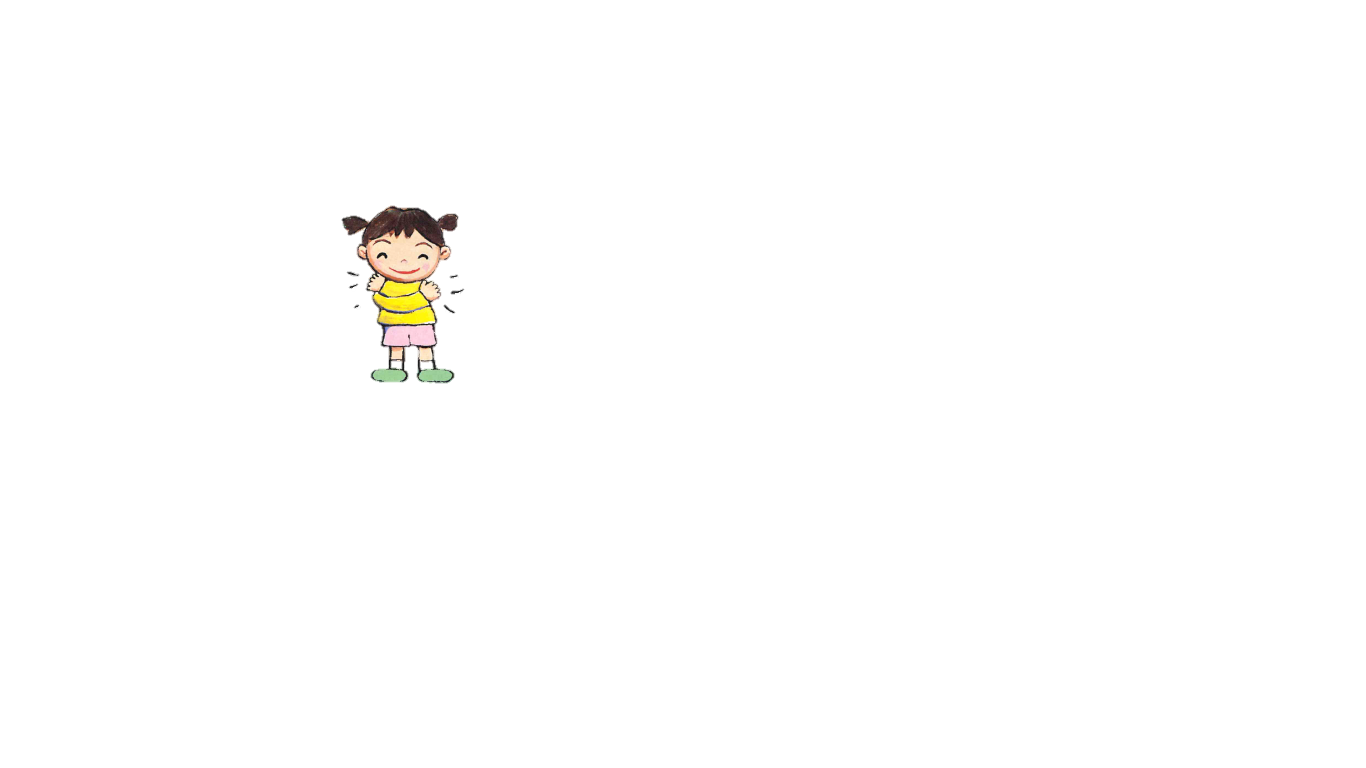 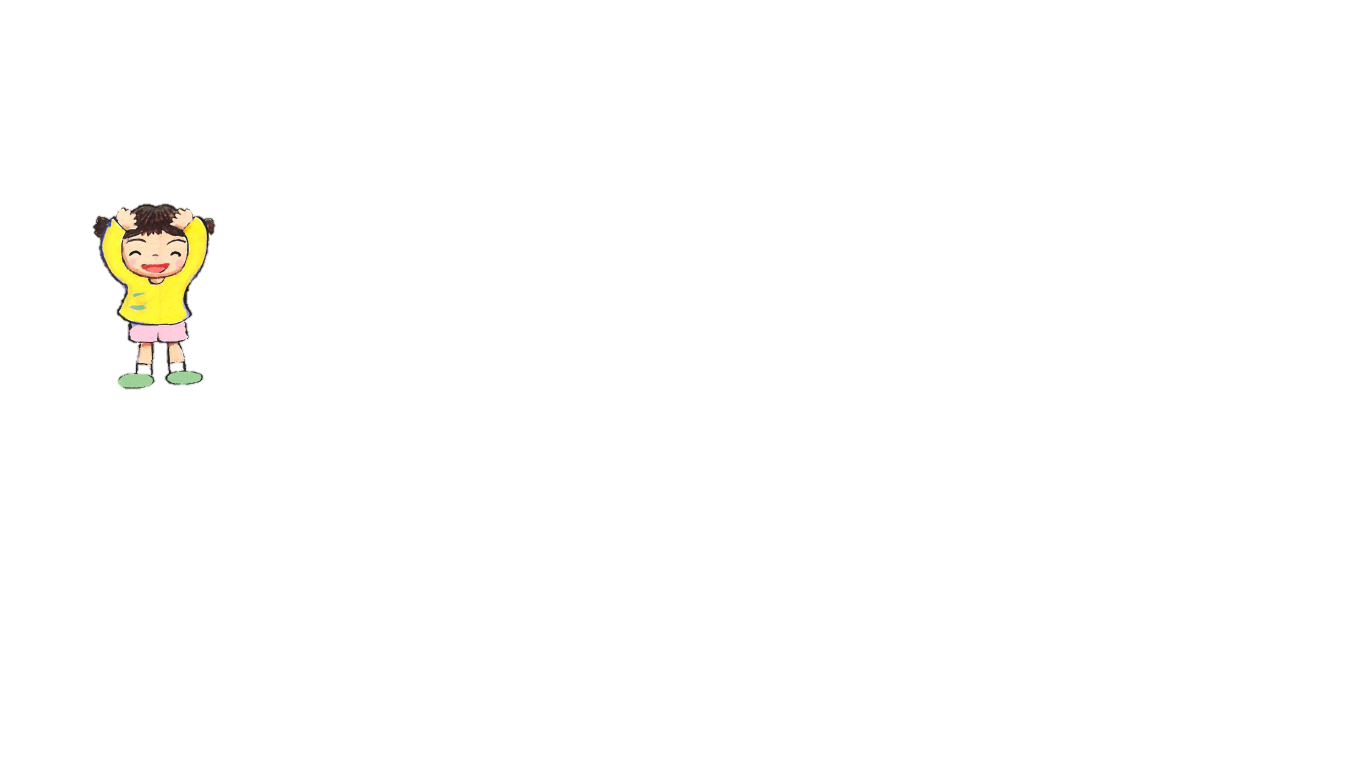 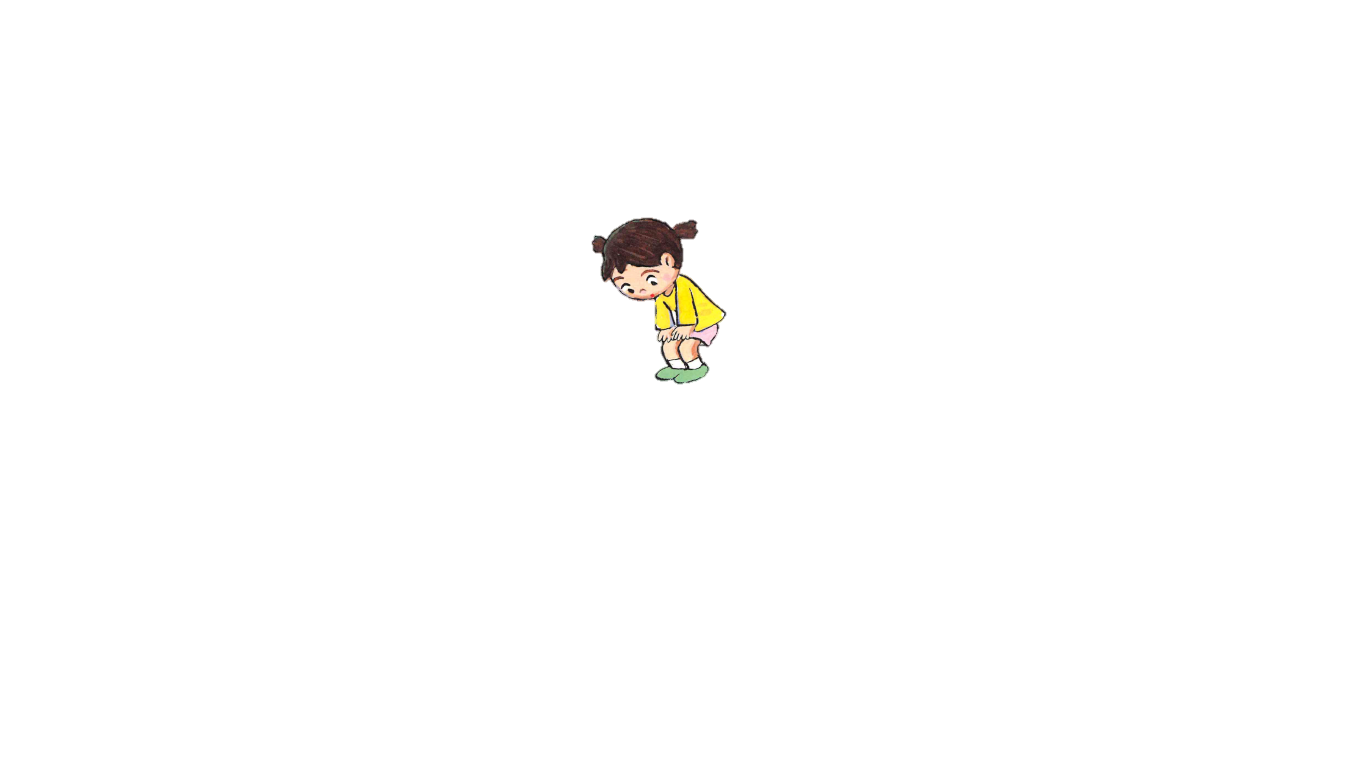 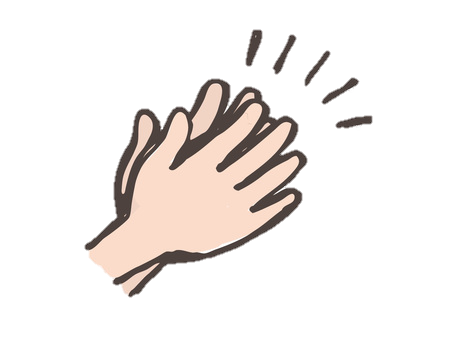 ぽん
かた
ひざ
あたま
[Speaker Notes: 最初は、「あたま　かた　ひざ　ぽん」をやってみましょう。

　この曲は、音楽に合わせて、体の色々な場所を触ります。
　まずは、体のどこを触るかを確認しましょう。

　まずは、頭（クリックで画像を表示）両手で頭を触ってみましょう。できたかな？

　次は、肩（クリックで画像を表示）自分の肩、触れるかな？

　次は、膝（クリックで画像を表示）腰をかがめて両膝を触ってみましょう。できたかな？

　次は、両手を合わせて「ぽん」
　できたかな？

　今度は、つなげてやってみましょう！せーの（メロディーを歌う）「あたま　かた　ひざ　ぽん！」
　できたかな？]
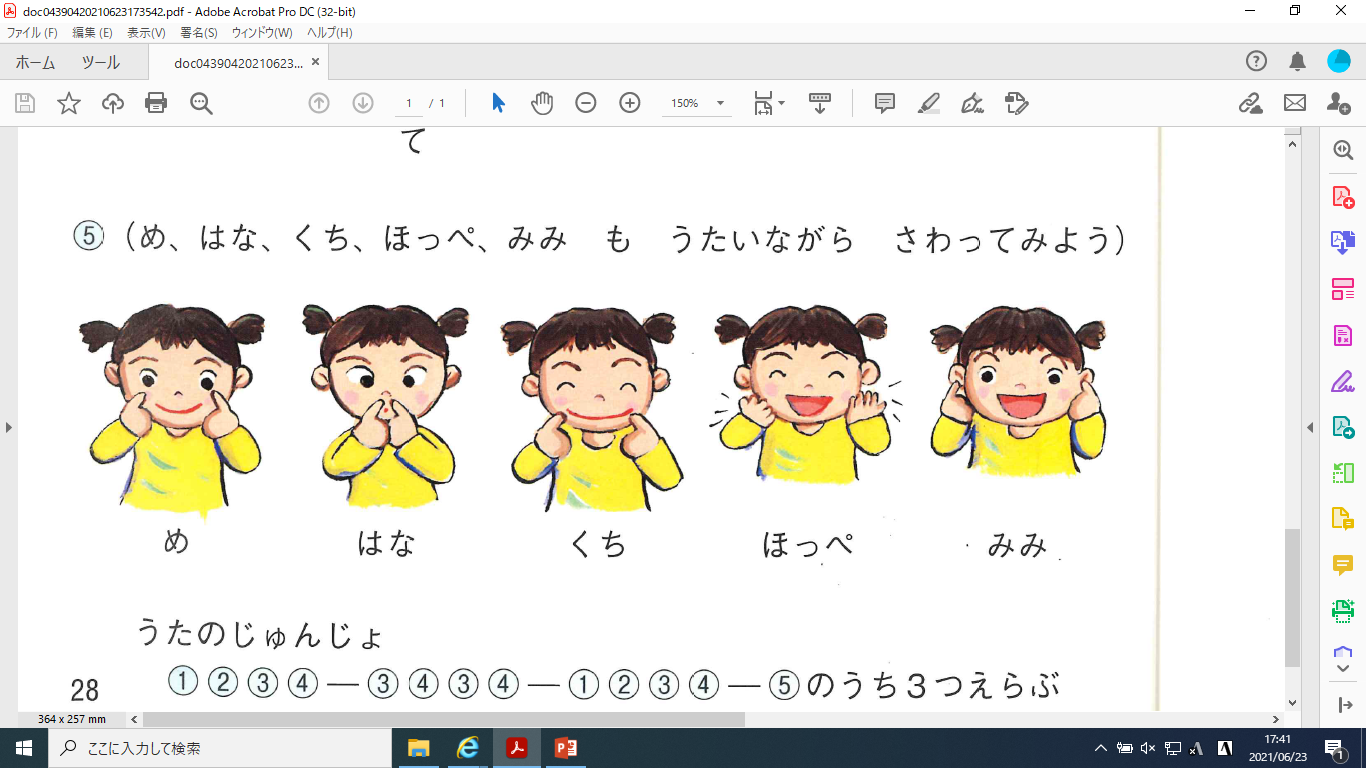 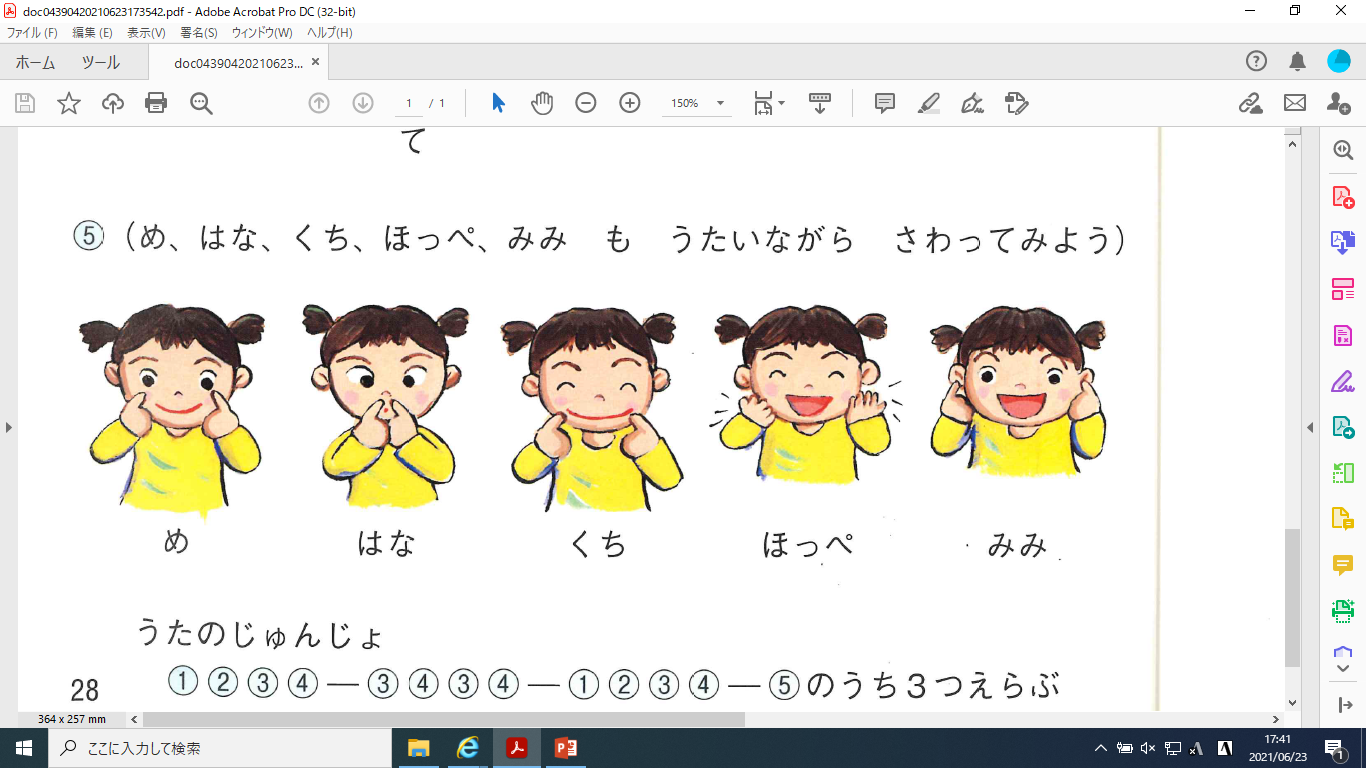 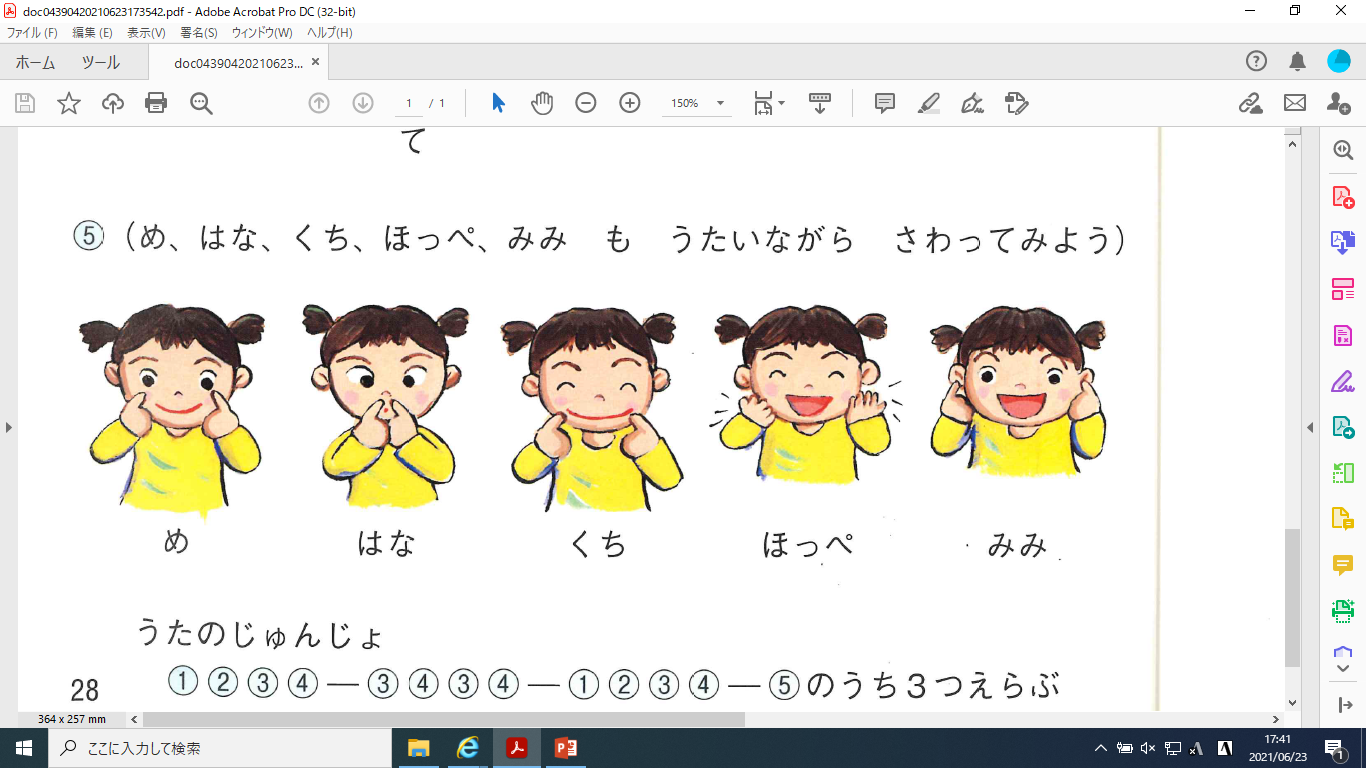 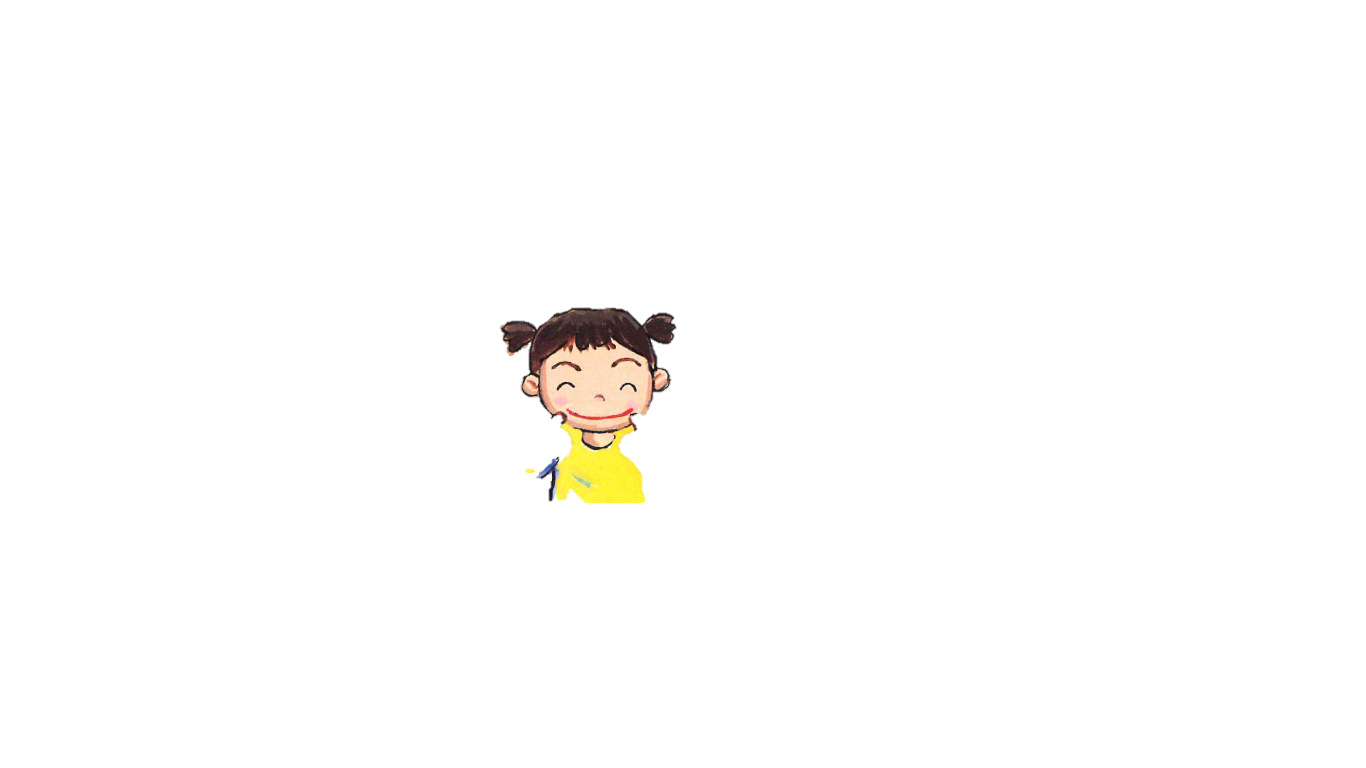 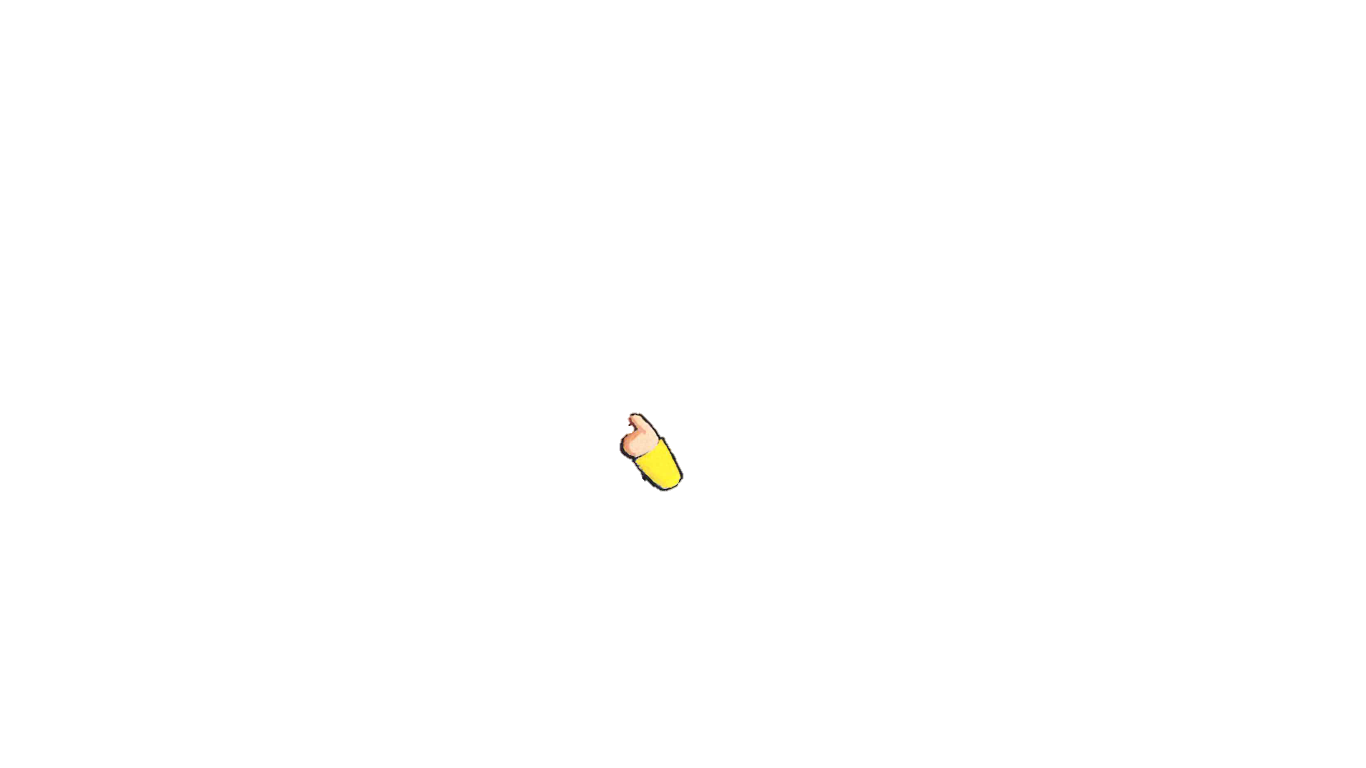 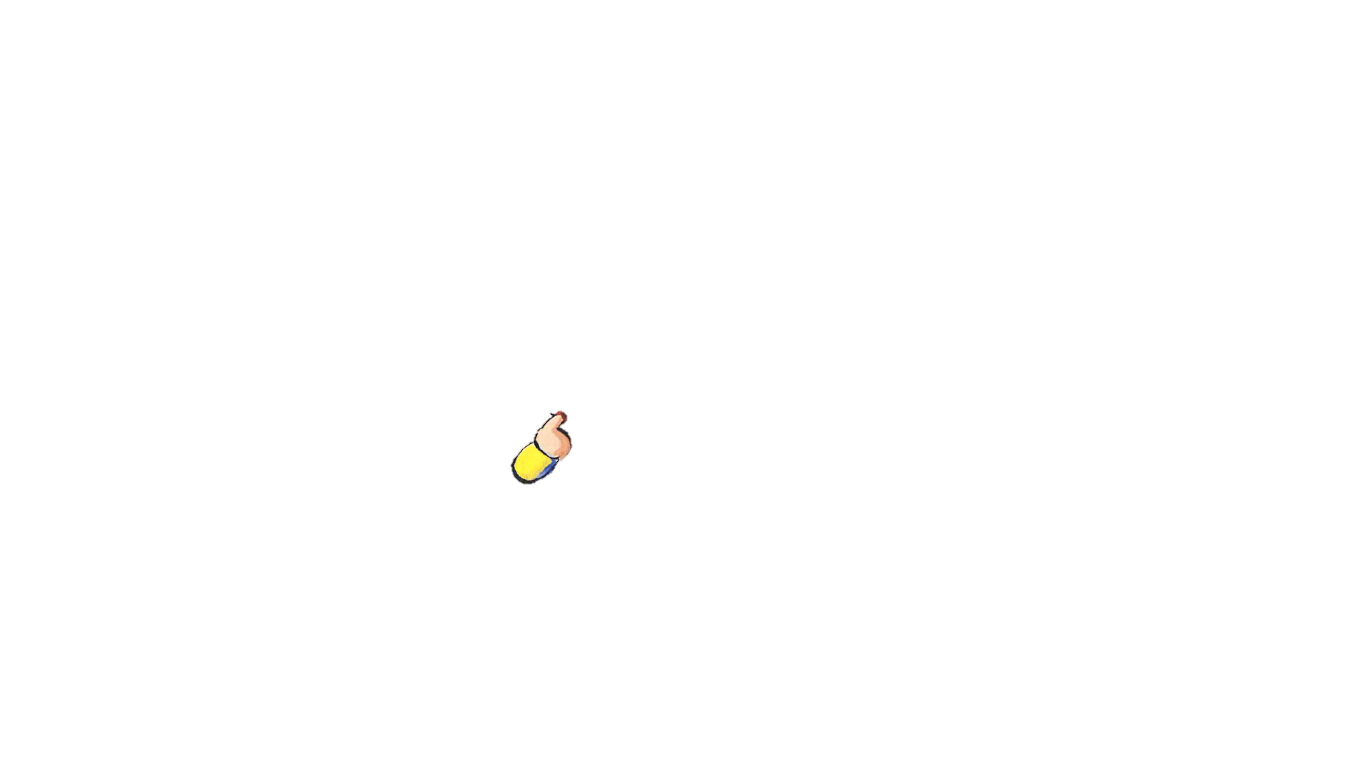 はな
くち
め
みみ
[Speaker Notes: 歌の最後に、「目」と「耳」と「鼻」と「口」が出てきます。

　こちらも、確認しましょう。

　まずは、目（クリックで画像を表示）目はどこかな？

　次は、耳（クリックで画像を表示）耳はどこかな？

　次は、鼻（クリックで画像を表示）鼻はどこかな？

　最後は口。口を指してにっこり笑ってみよう！

　できたかな？
　では、つなげてやってみましょう。せーの（メロディーを歌う）「目、耳、鼻、口」
　できたかな？]
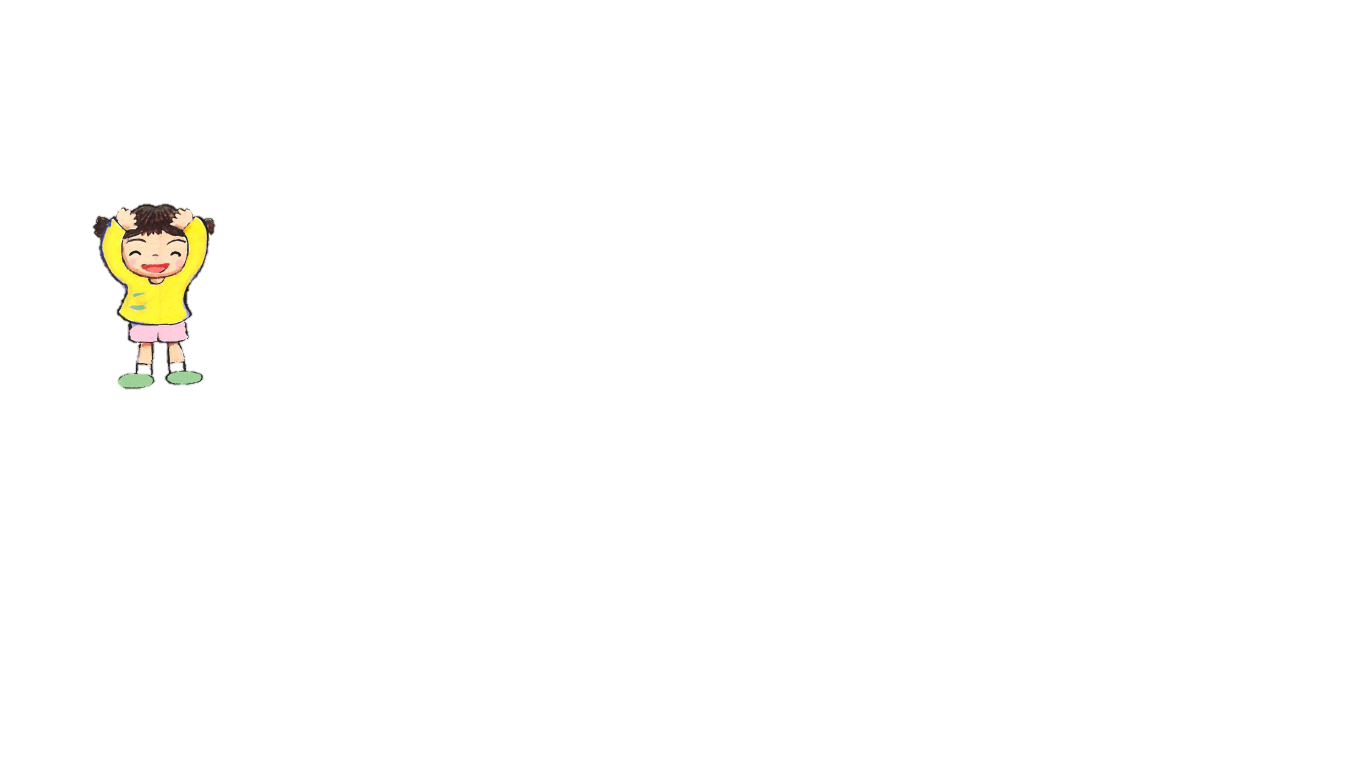 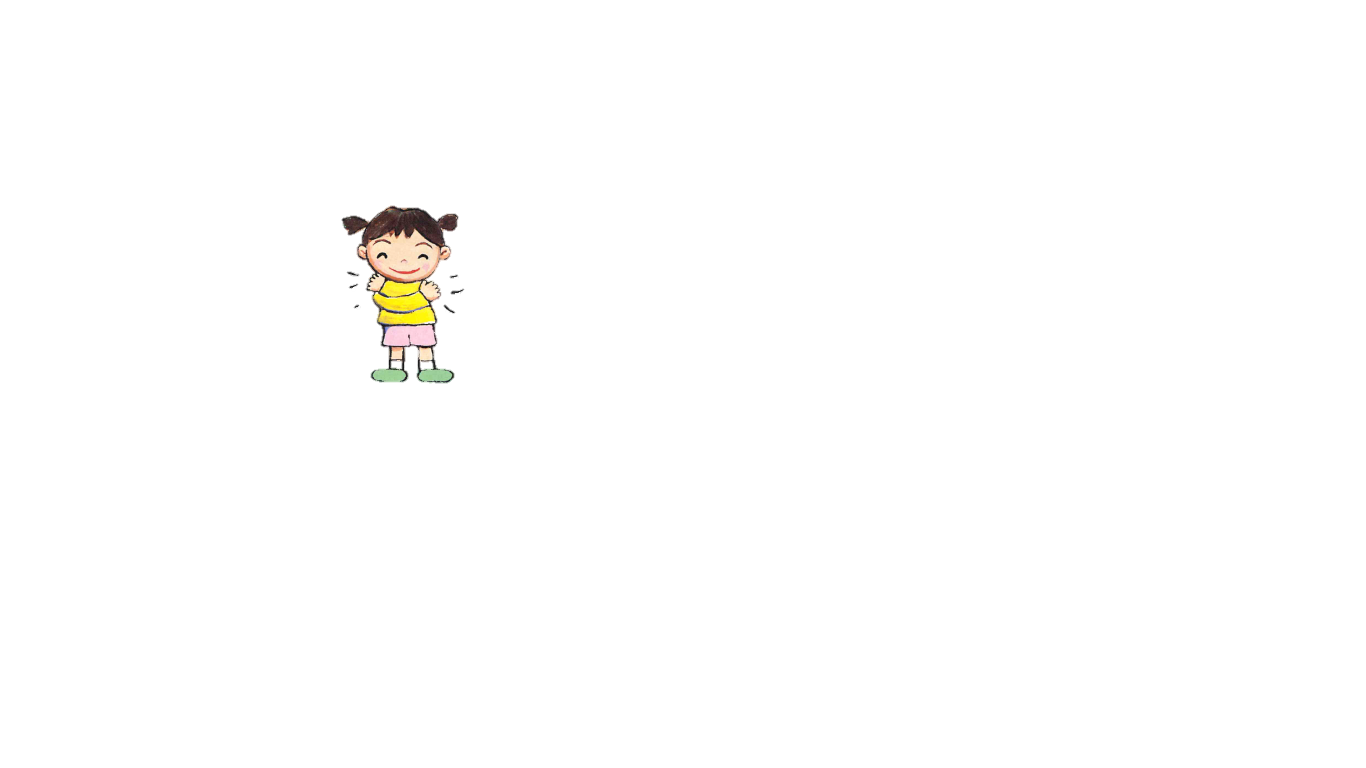 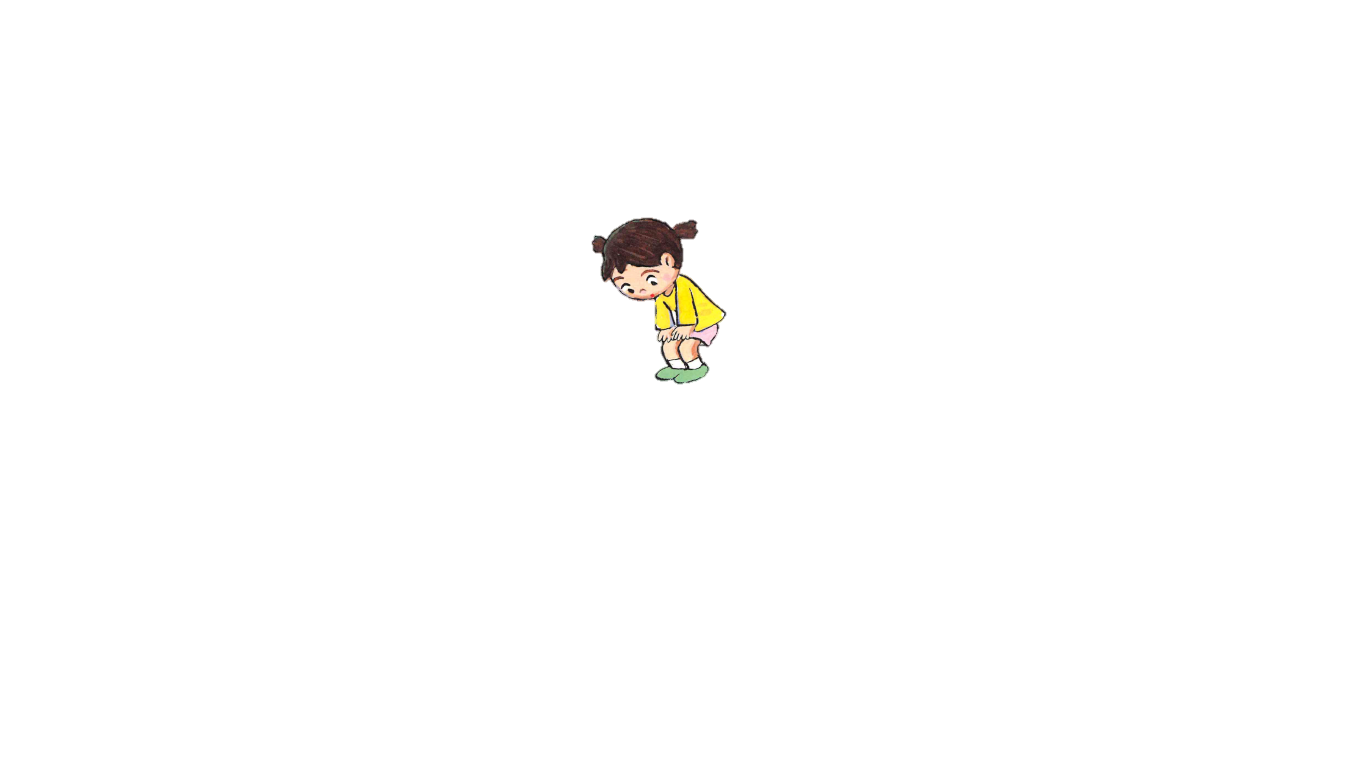 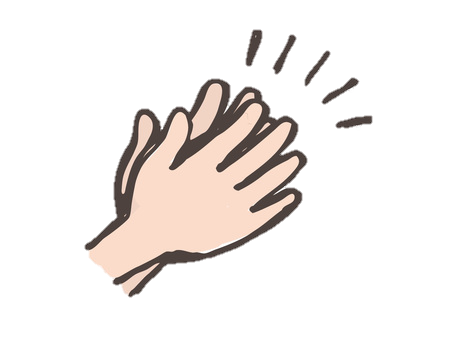 あたま　　　　　かた　　　　　ひざ　　　　　ぽん
　


ひざ　　　　　ぽん　　　　　ひざ　　　　　ぽん



あたま　　　かた　　　ひざ　　　ぽん　　　　　め　　　　みみ　　はな　　　くち
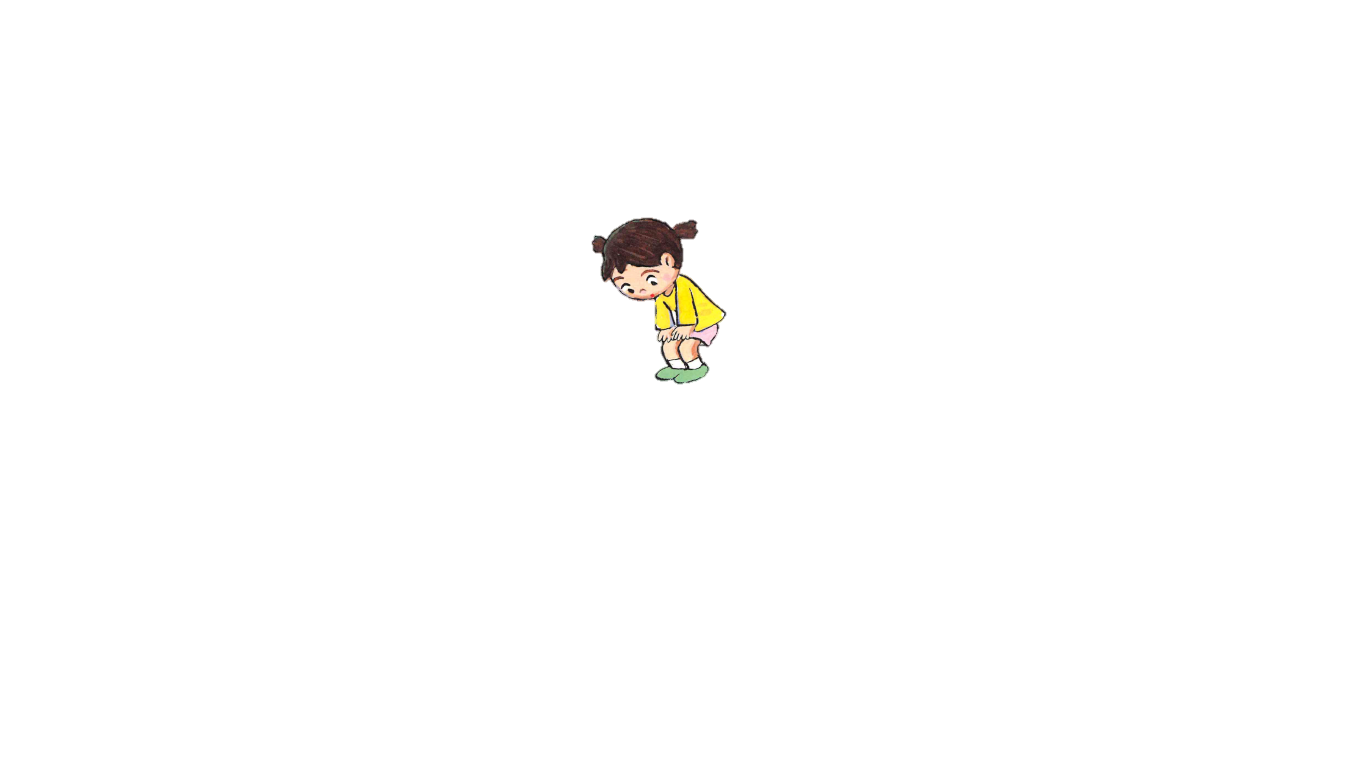 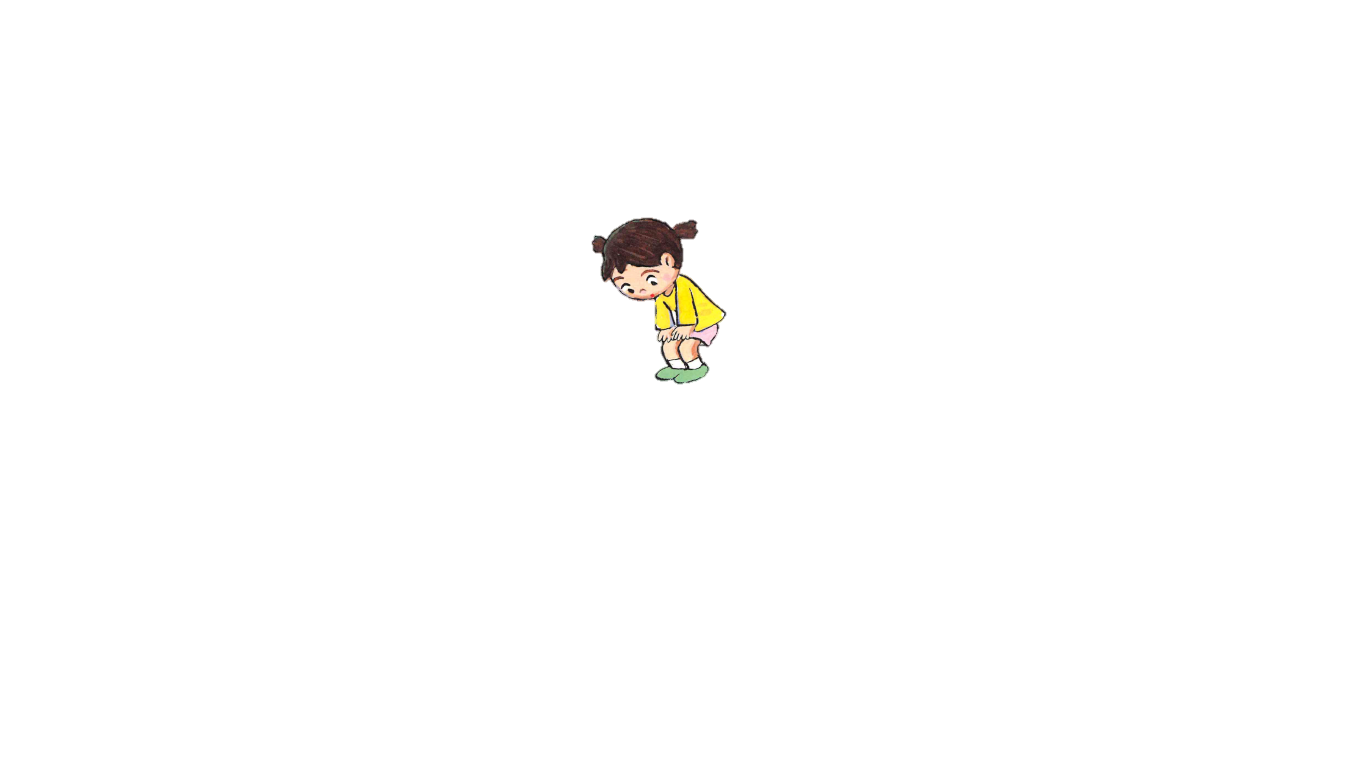 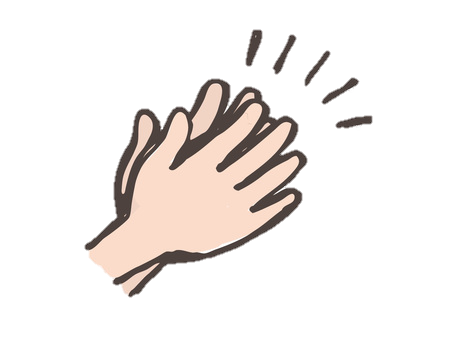 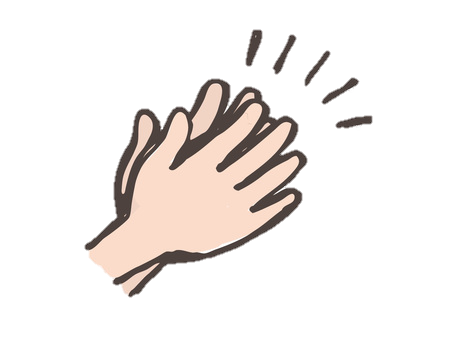 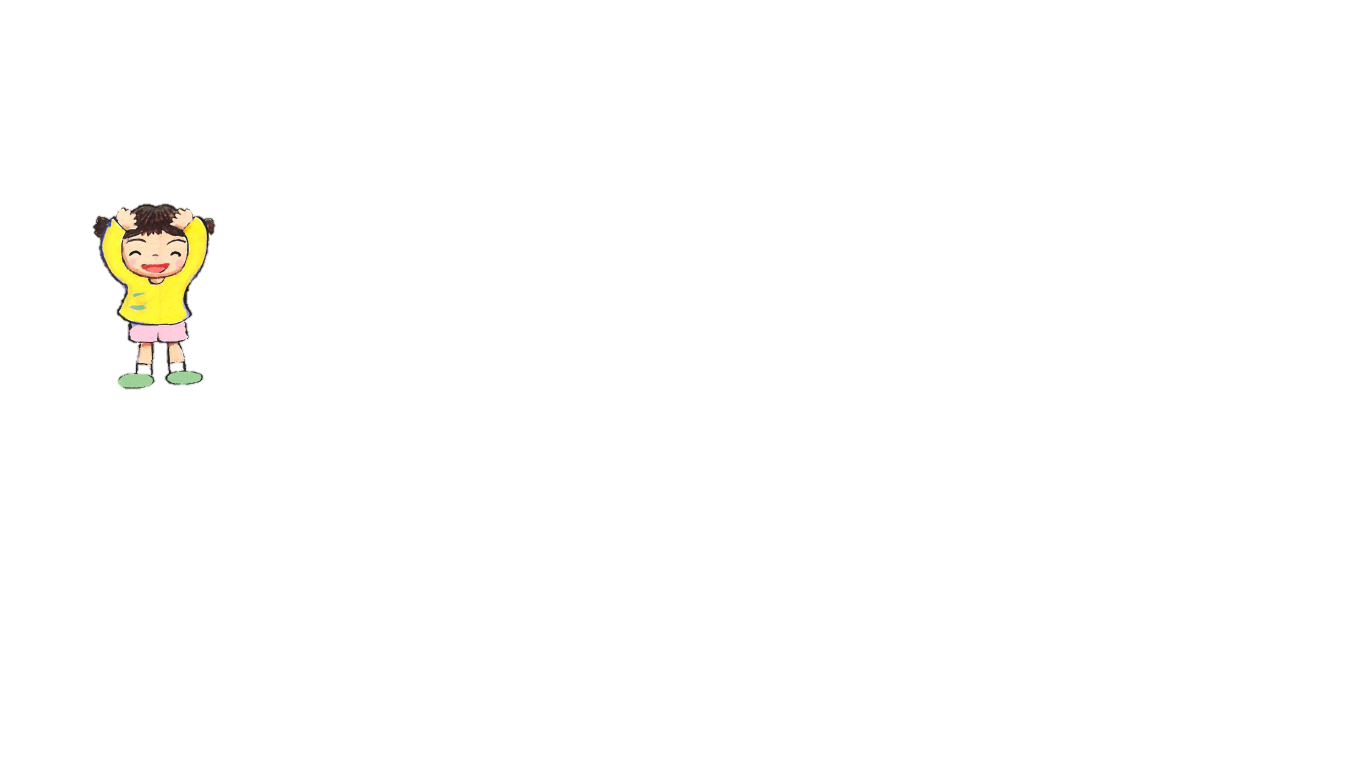 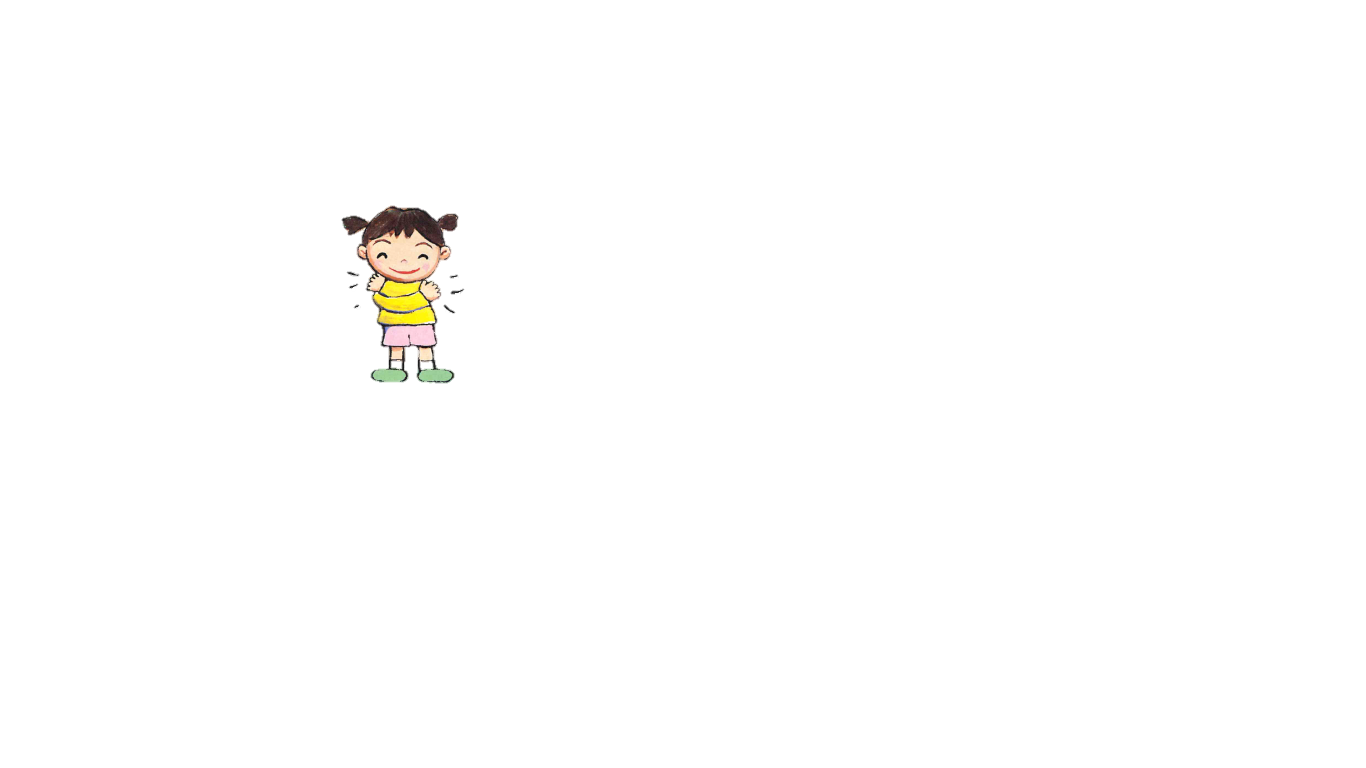 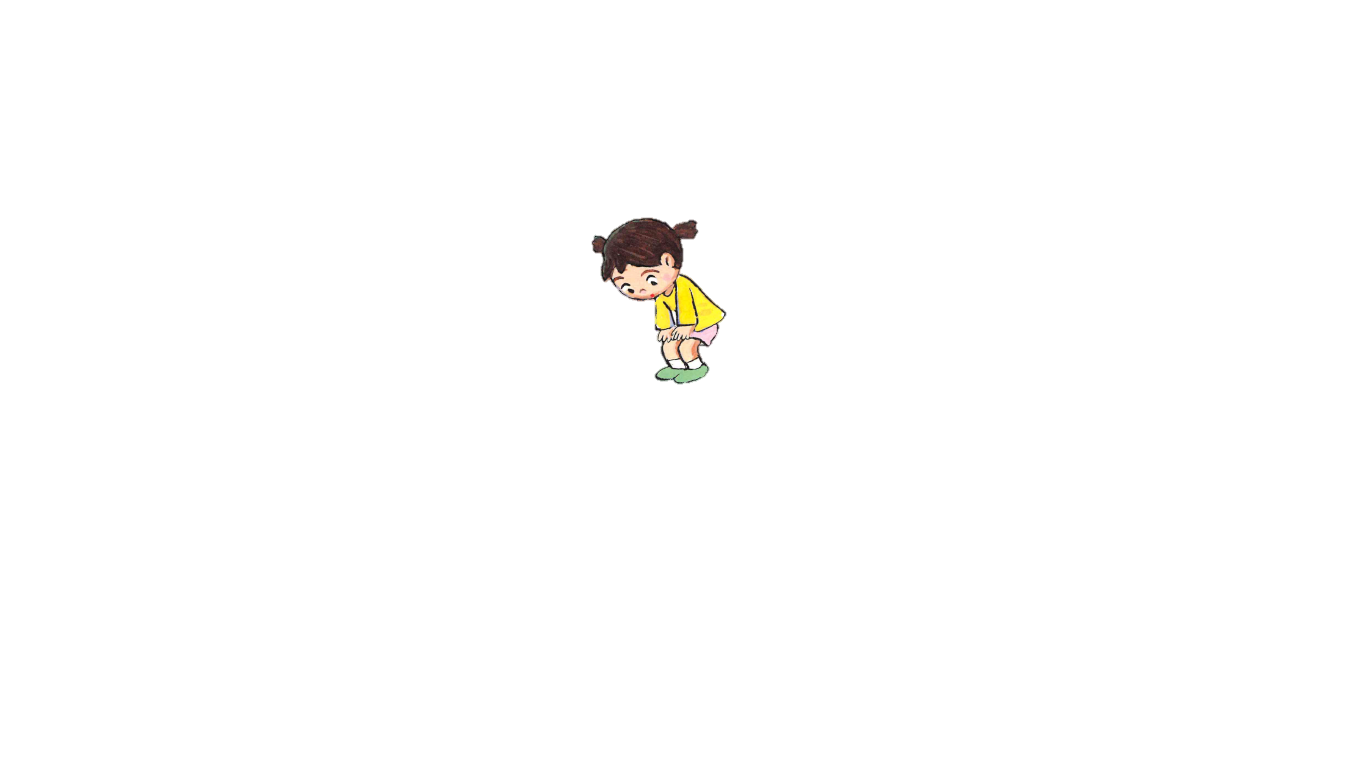 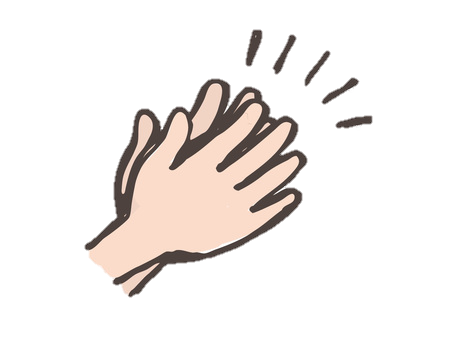 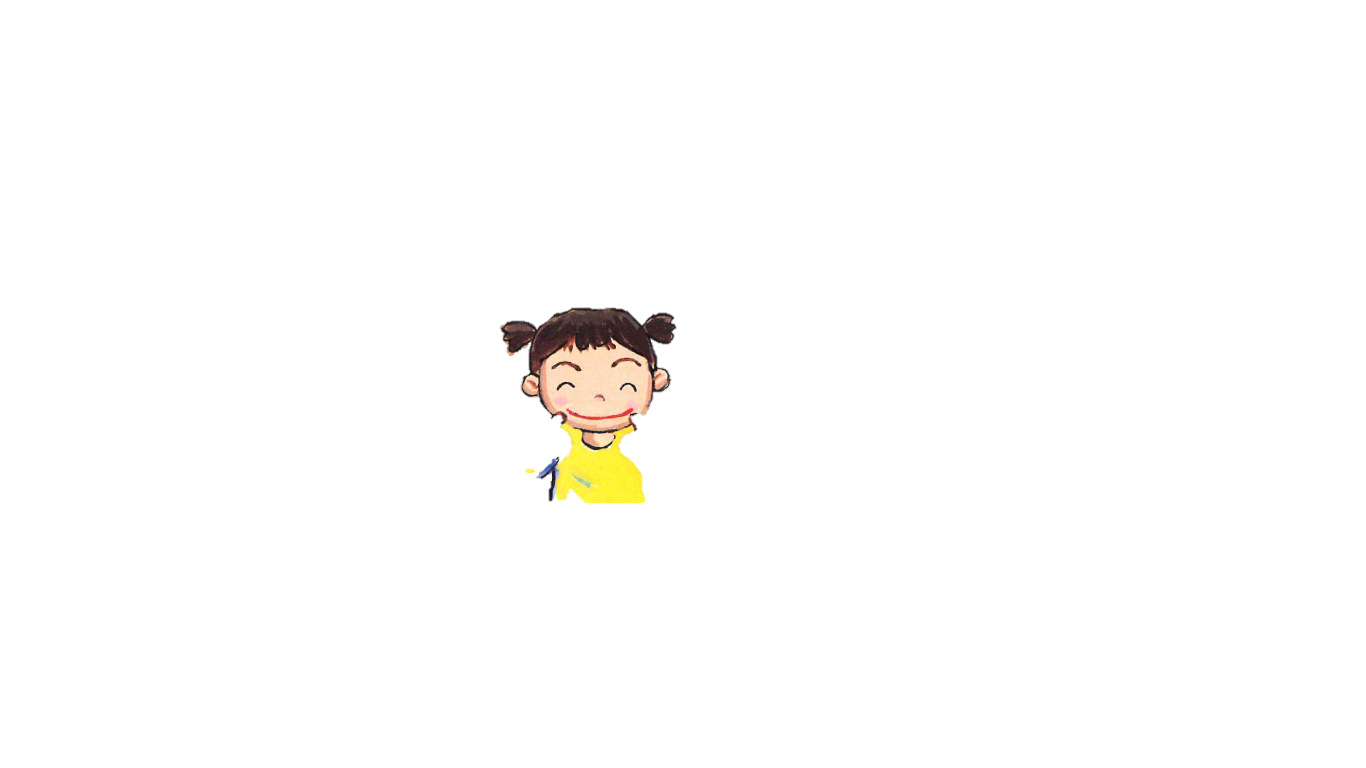 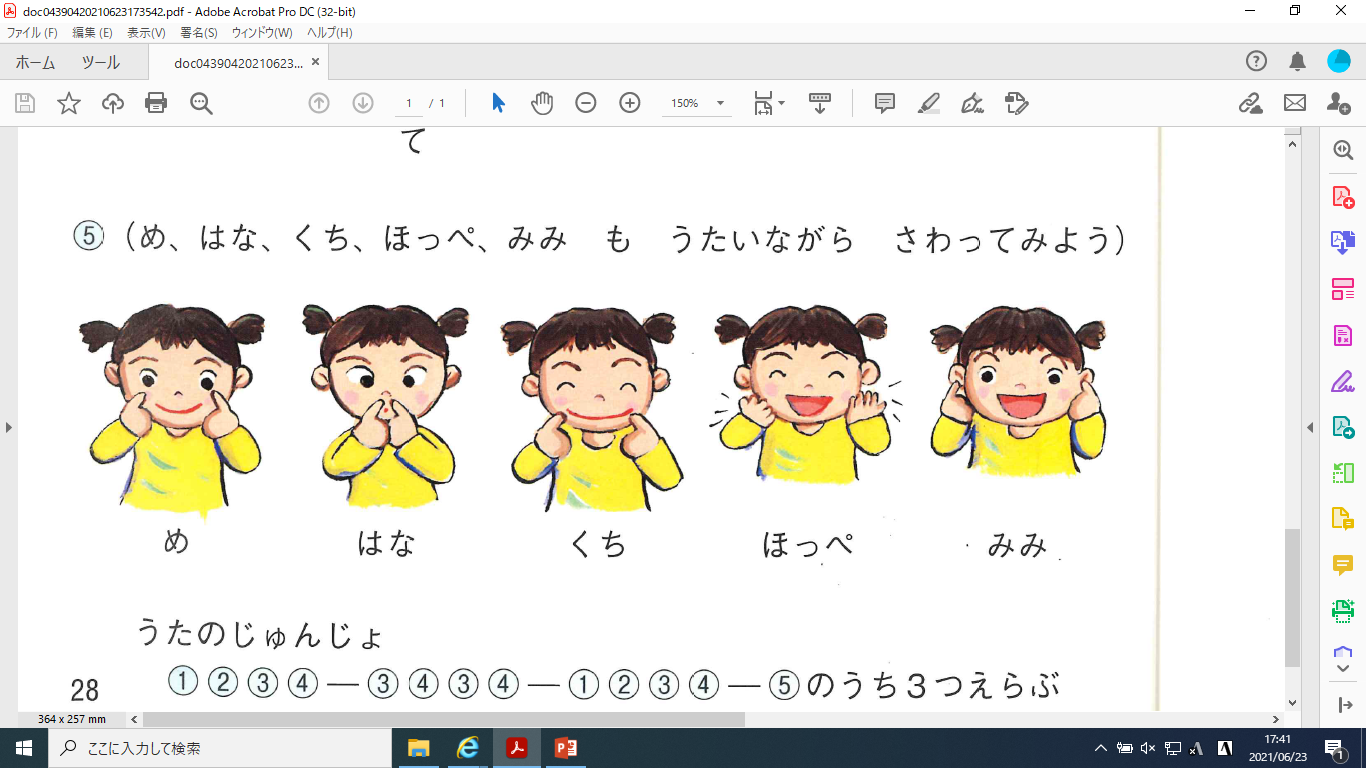 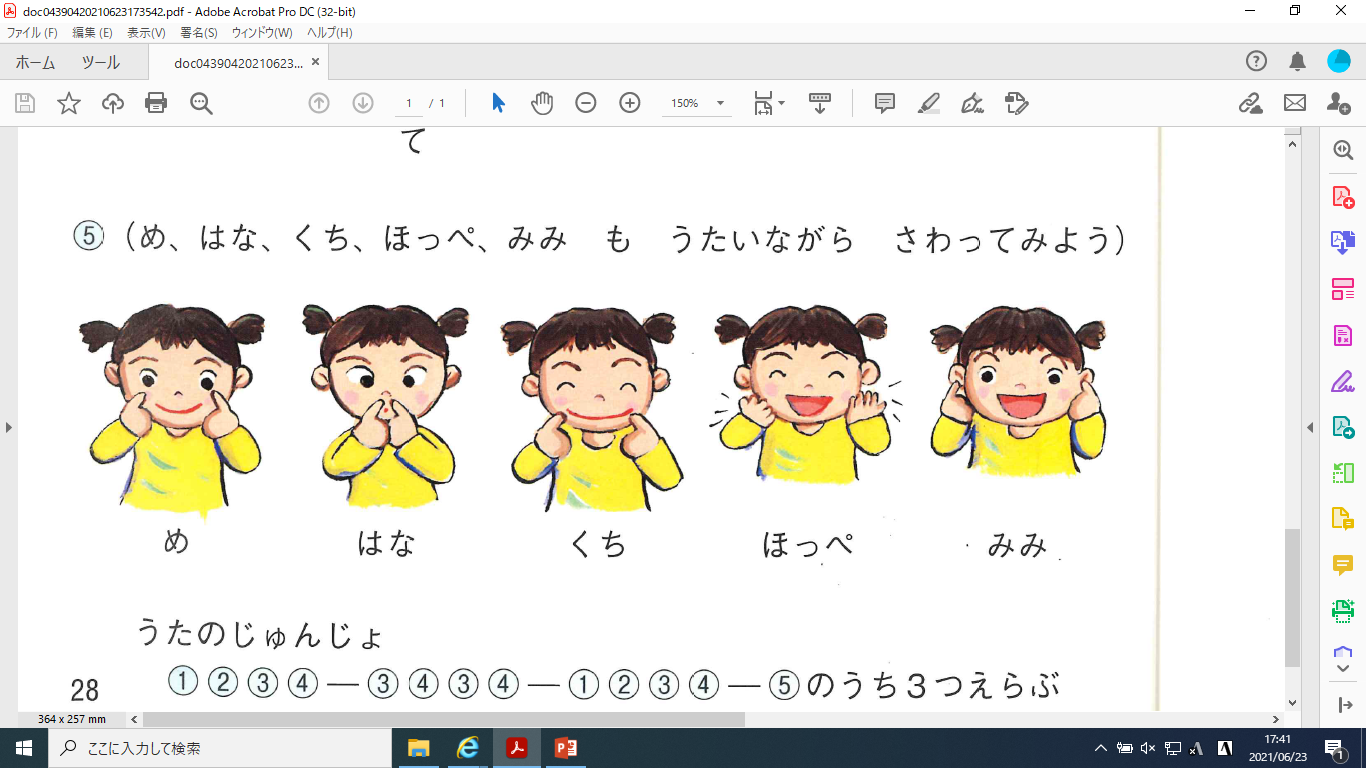 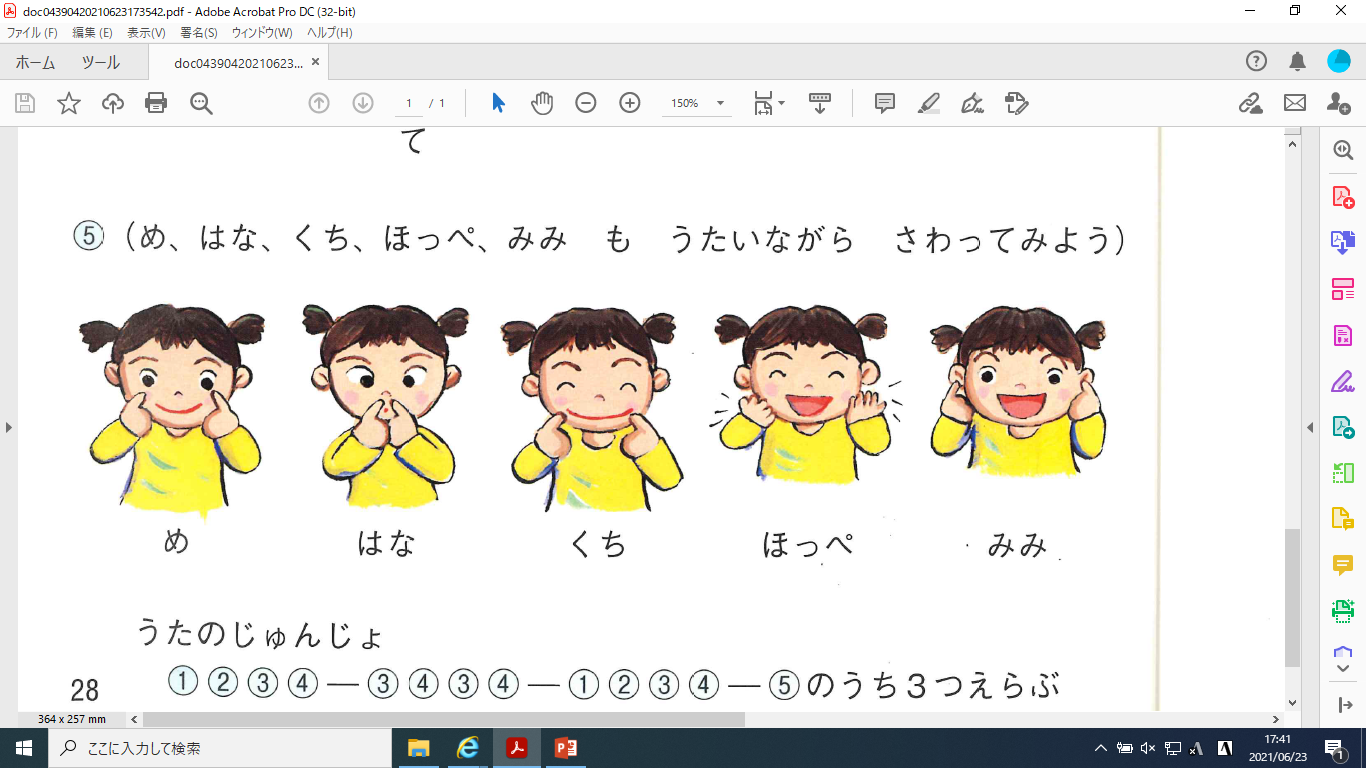 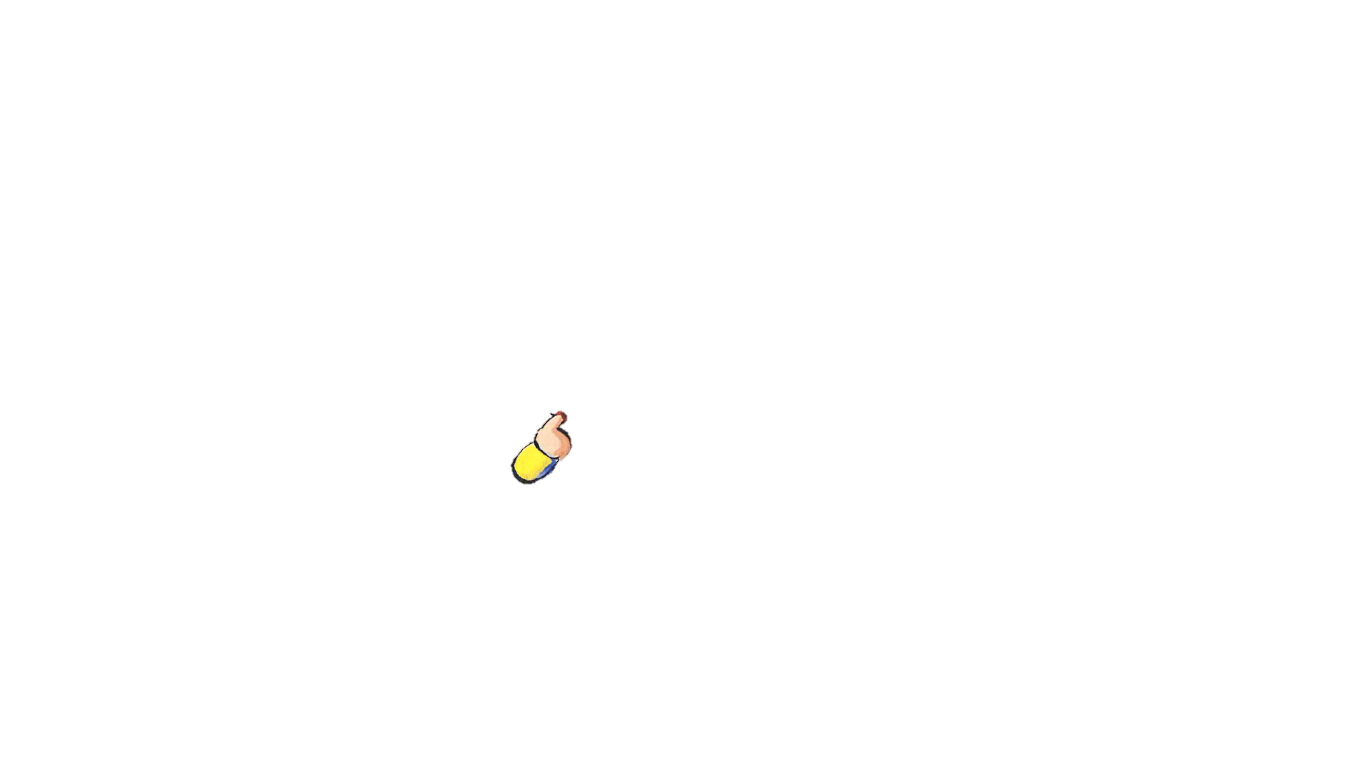 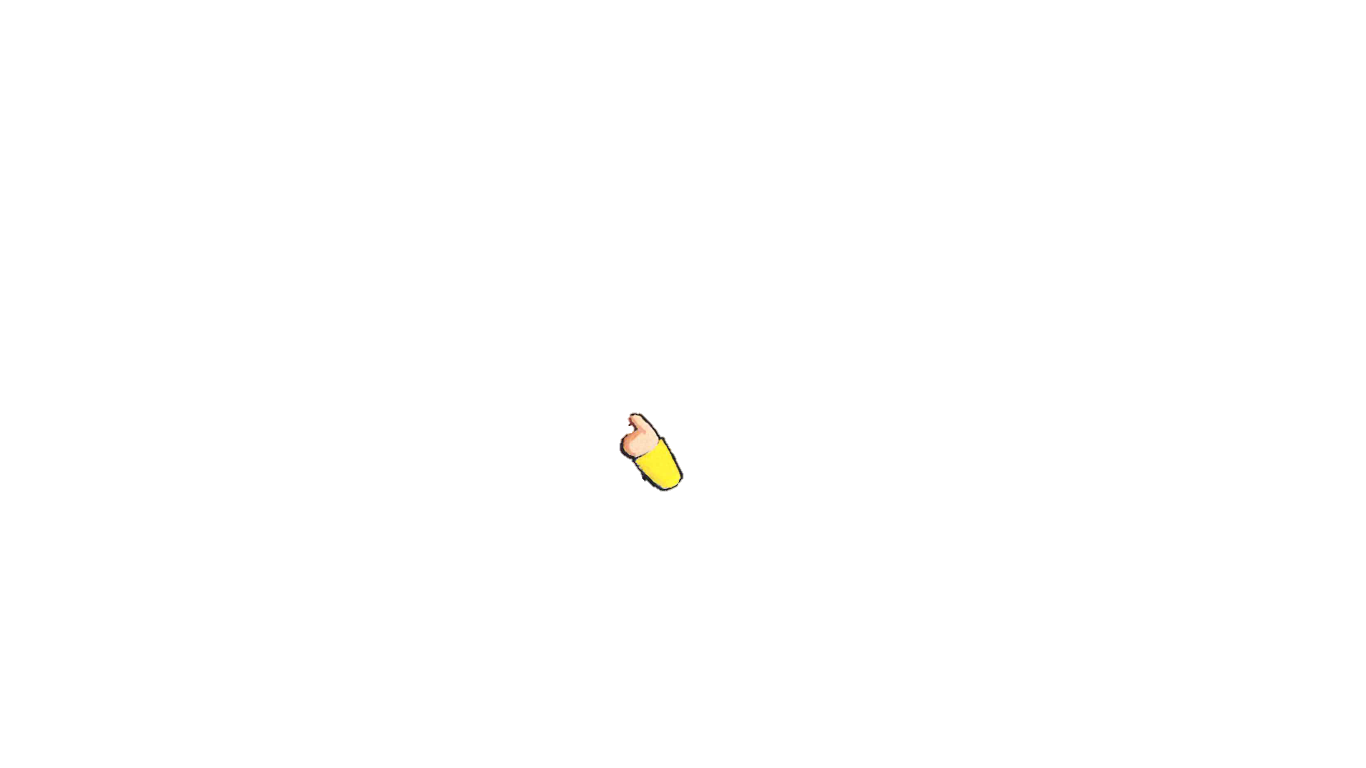 [Speaker Notes: では、音楽に合わせてみましょう。
　先生やお友達の動きを見たり、先生に手伝ってもらいながら、体を動かしてみましょう。

　（曲を流す）

　できたかな？
　「おなか」や「おしり」など、触る場所を変えても楽しいので、先生やおうちの人と一緒にやってみましょう。]
さくし、きょく：
　にかいどう　くにこ
とんとんとんとん　ひげじいさん
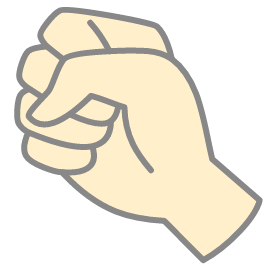 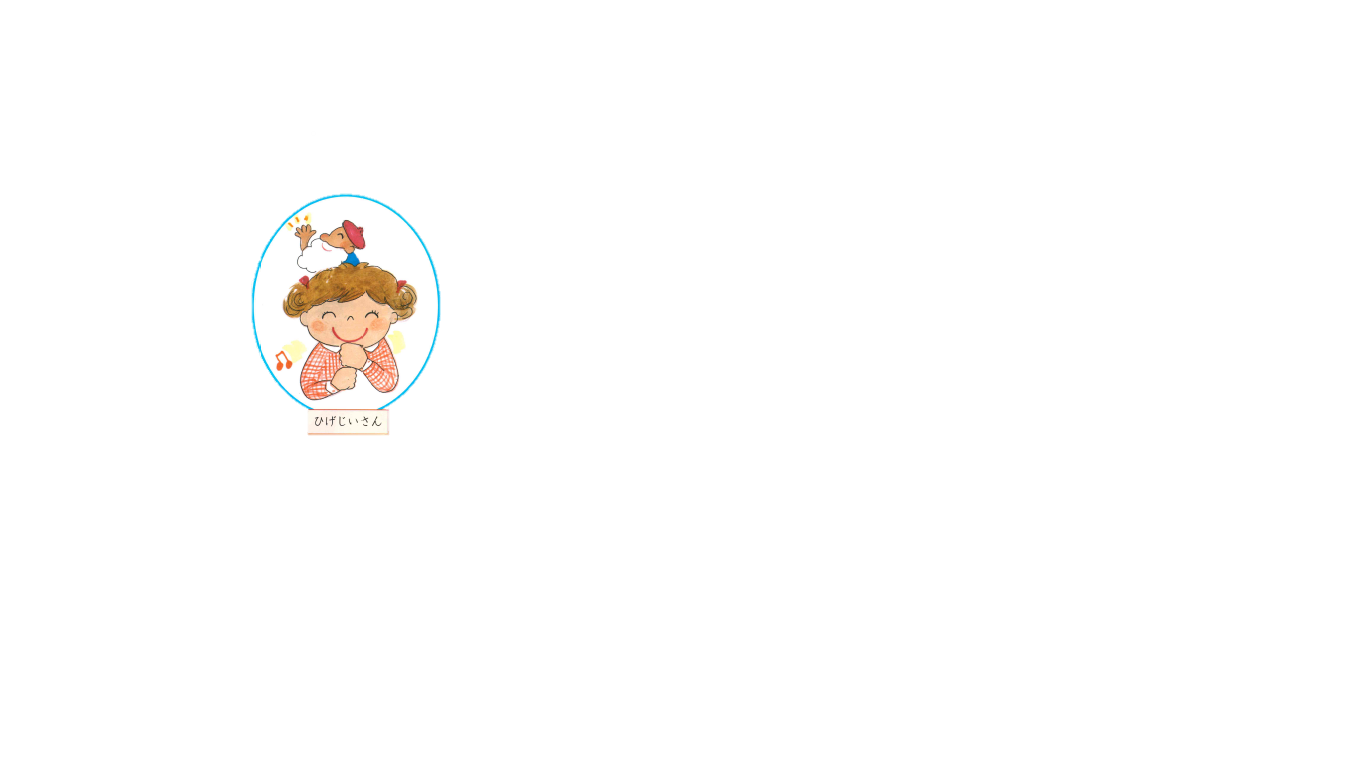 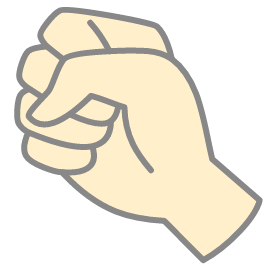 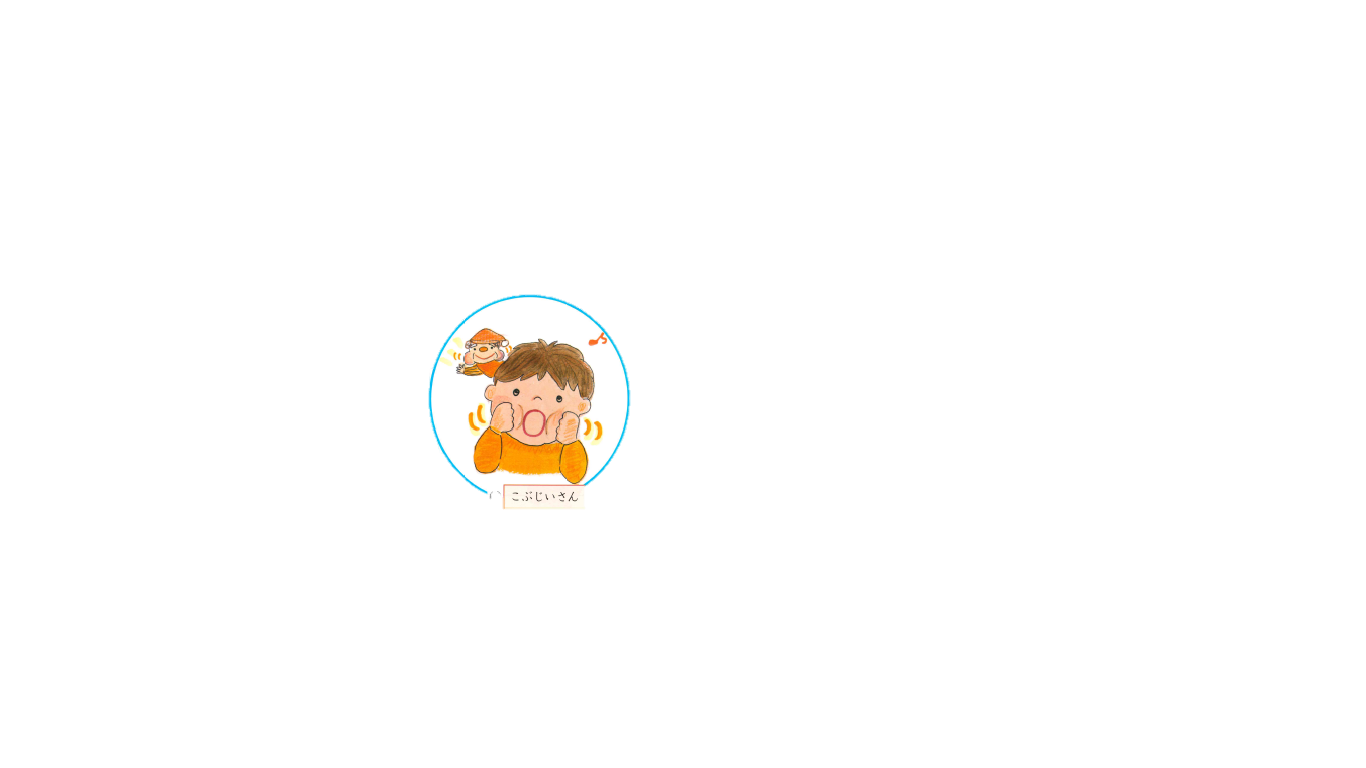 とん とん とん とん
ひげじいさん
こぶじいさん
[Speaker Notes: 次は、「とんとんとんとん　ひげじいさん」です。
　この曲では、両手でげんこつを作っていろいろな物を表します。

　まずは、「とんとんとんとん」の部分。ここは、両手でげんこつを作って、上下に入れ替えながら「とんとん」とげんこつをぶつけましょう。

　次は、ひげじいさん。（クリックで画像を表示）げんこつを重ねてあごの下につけてみましょう。おじいさんのひげができたかな？

　次は、こぶじいさん。（クリックで画像を表示）げんこつをほっぺたに当てて、おじいさんのこぶを表してみましょう。できたかな？]
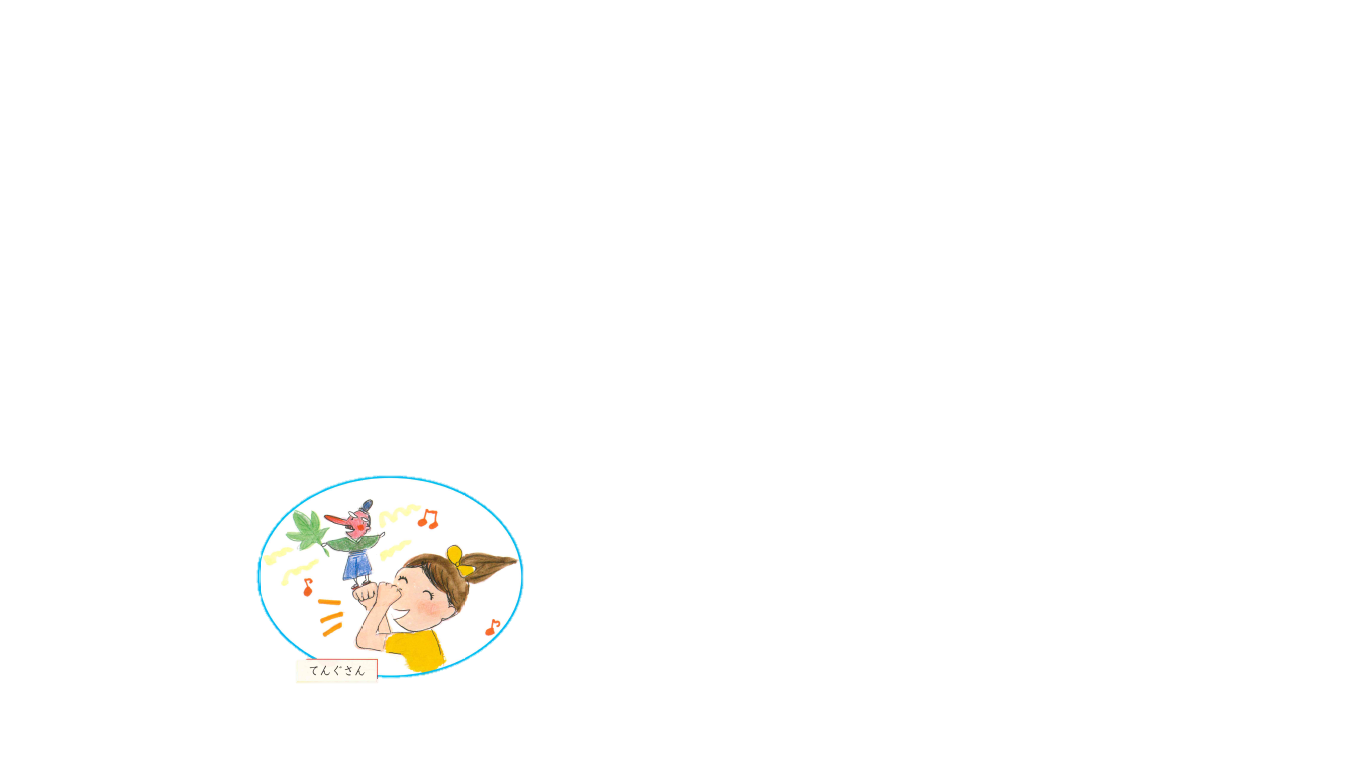 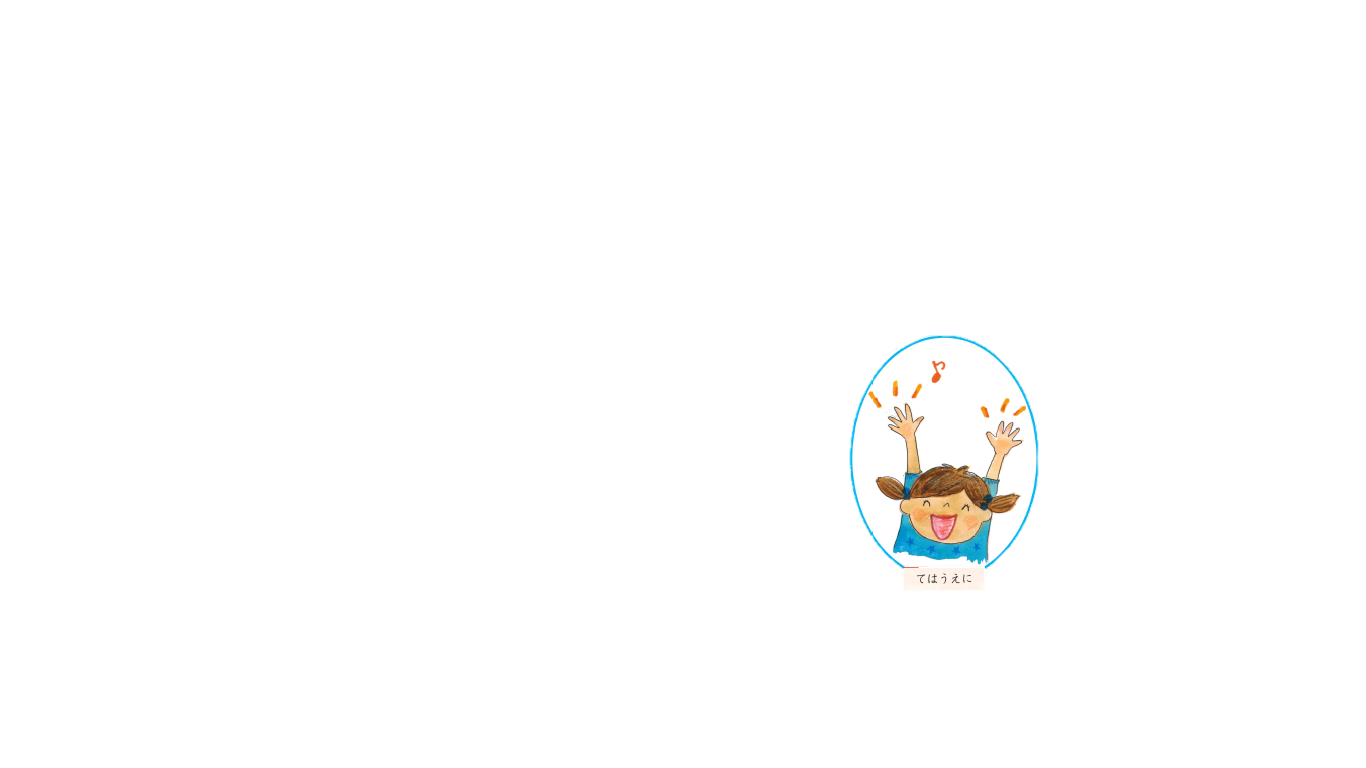 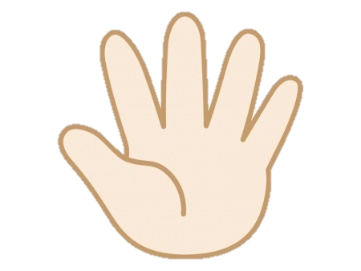 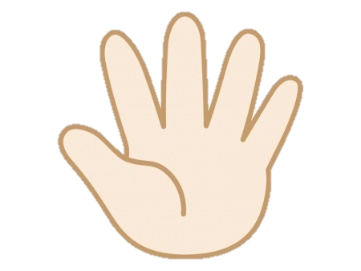 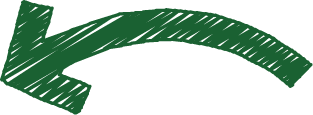 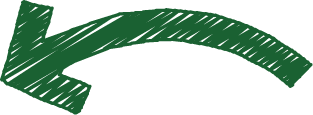 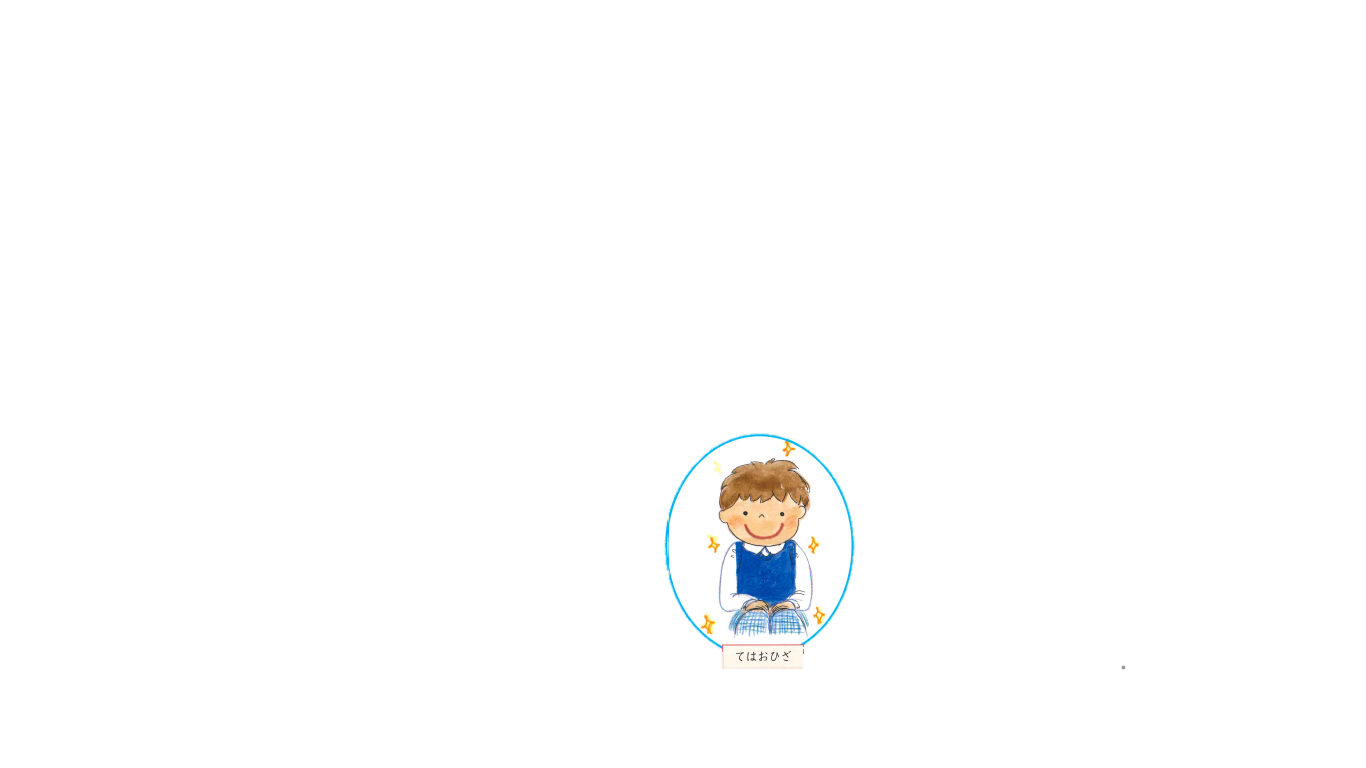 てんぐさん
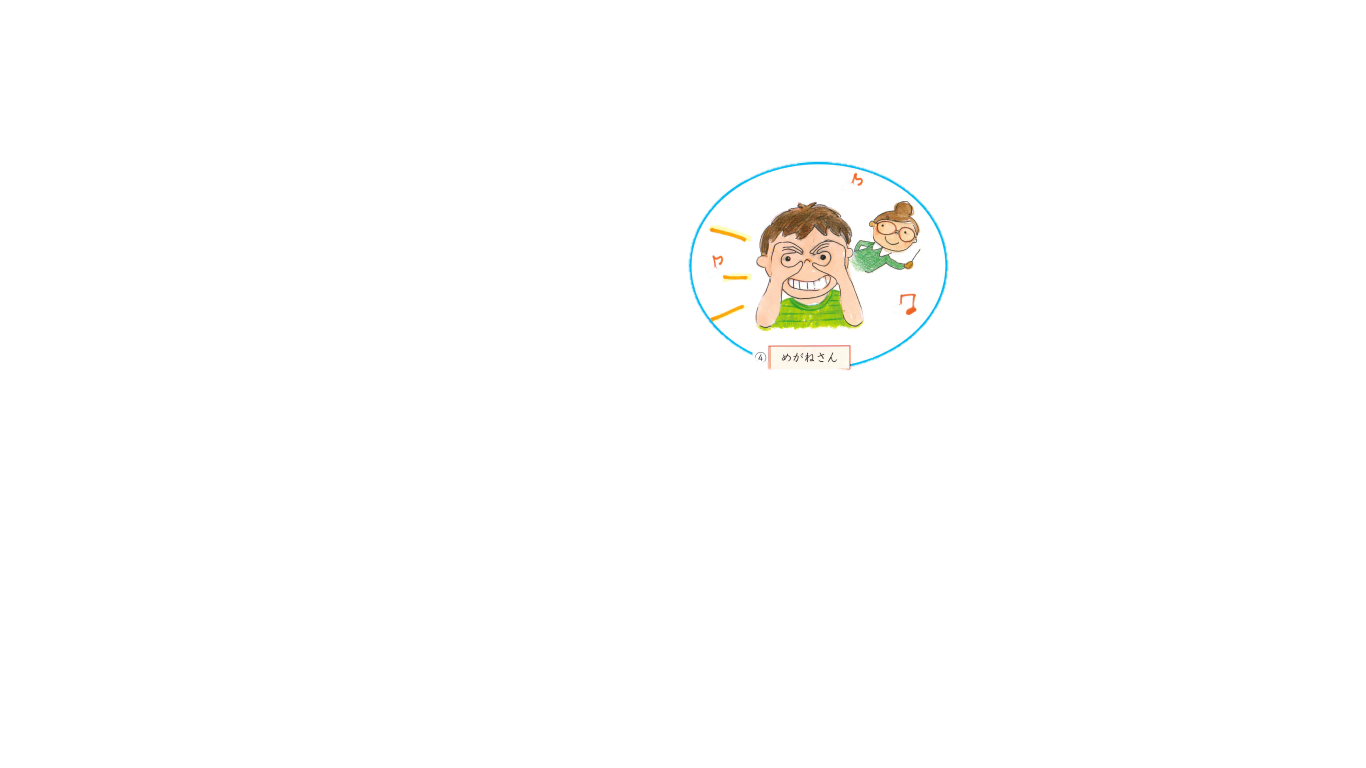 てはうえに
めがねさん
てはおひざ
[Speaker Notes: 次は、てんぐさん。（クリックで画像を表示）げんこつを鼻に当てて、天狗のなが～い鼻を表してみましょう。できたかな？

　次は、めがねさん。親指と人差し指でめがねの形を作って、目に当ててみましょう。できたかな？

　最後は、両手を上に上げてばんざ～い。そして、手のひらをひらひらゆらしながら、膝にのせて終わりです。

　できたかな？]
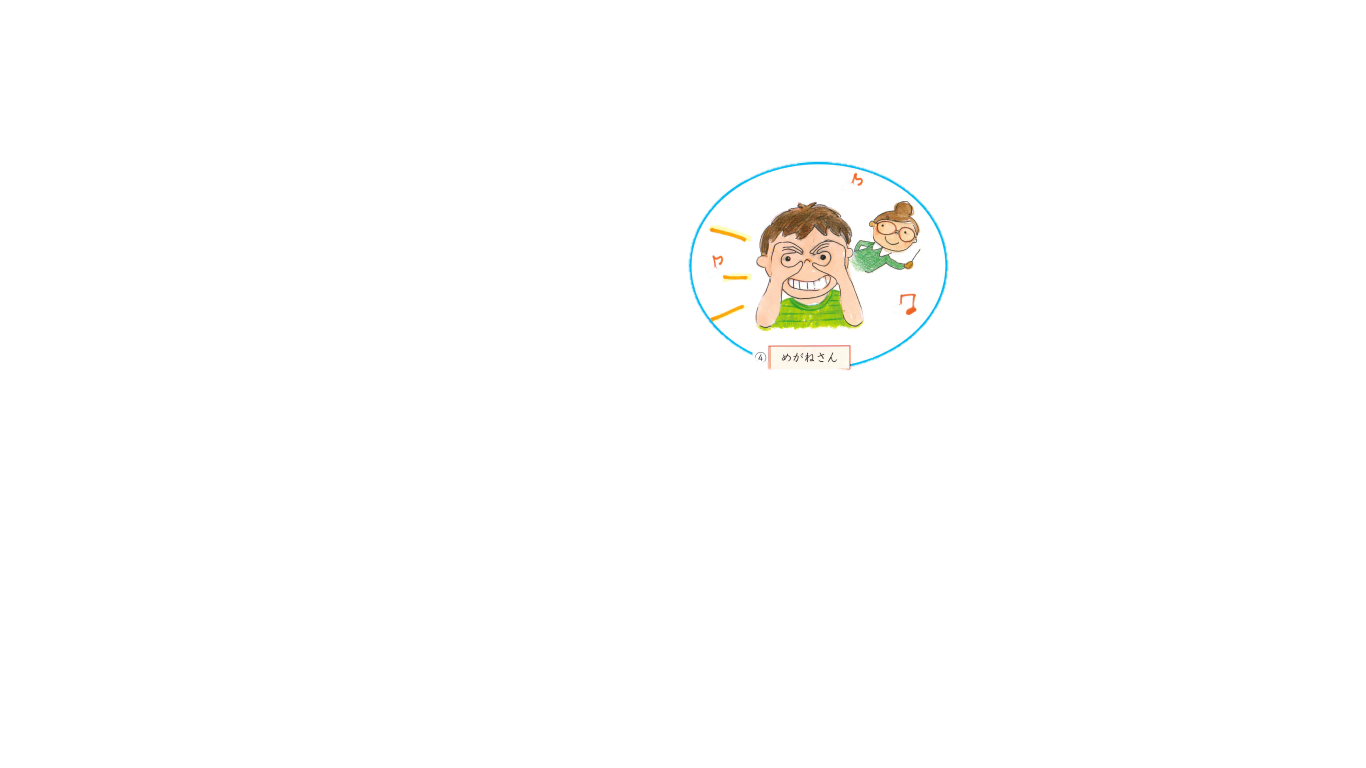 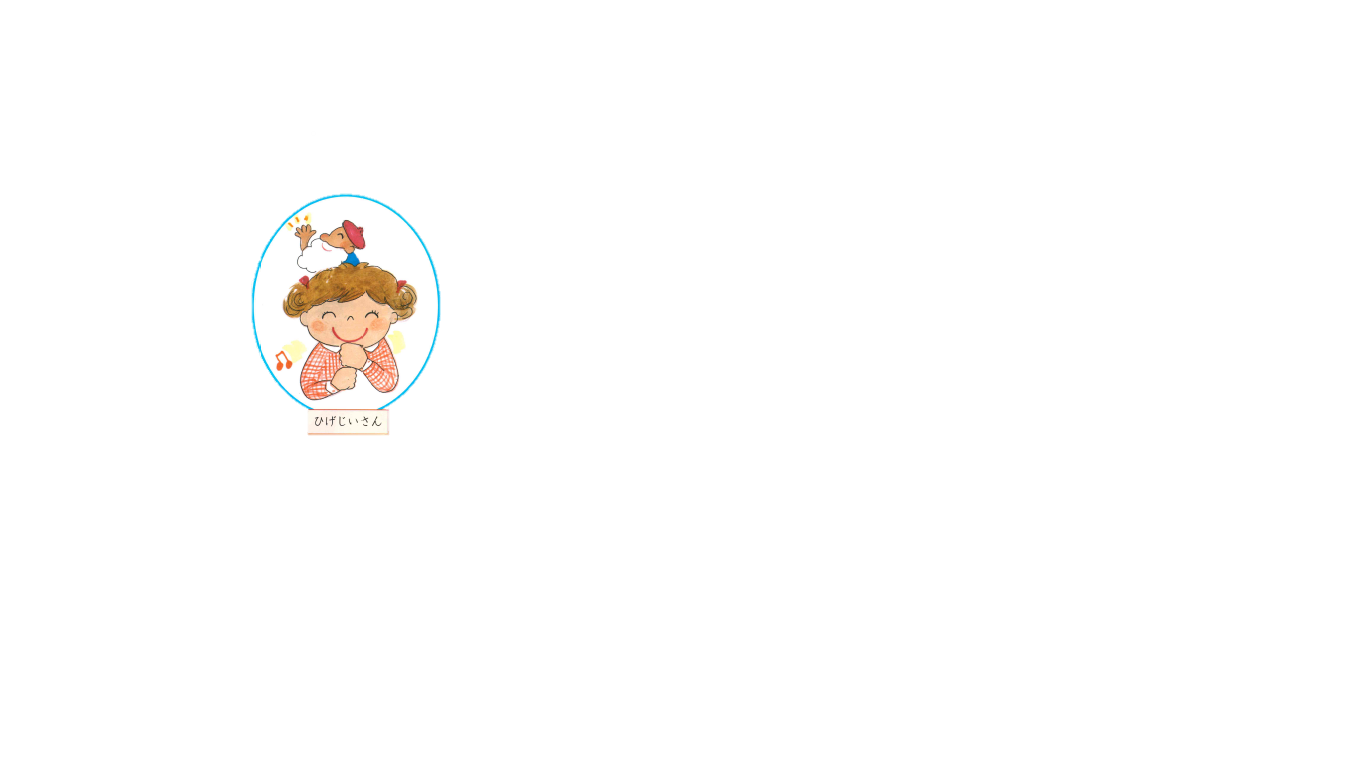 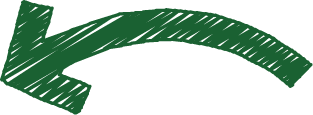 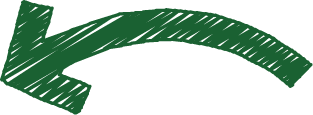 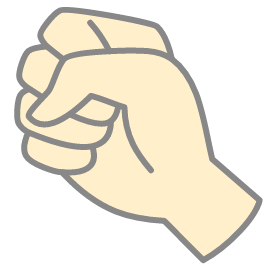 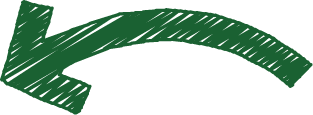 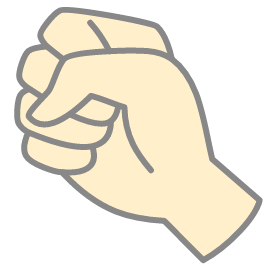 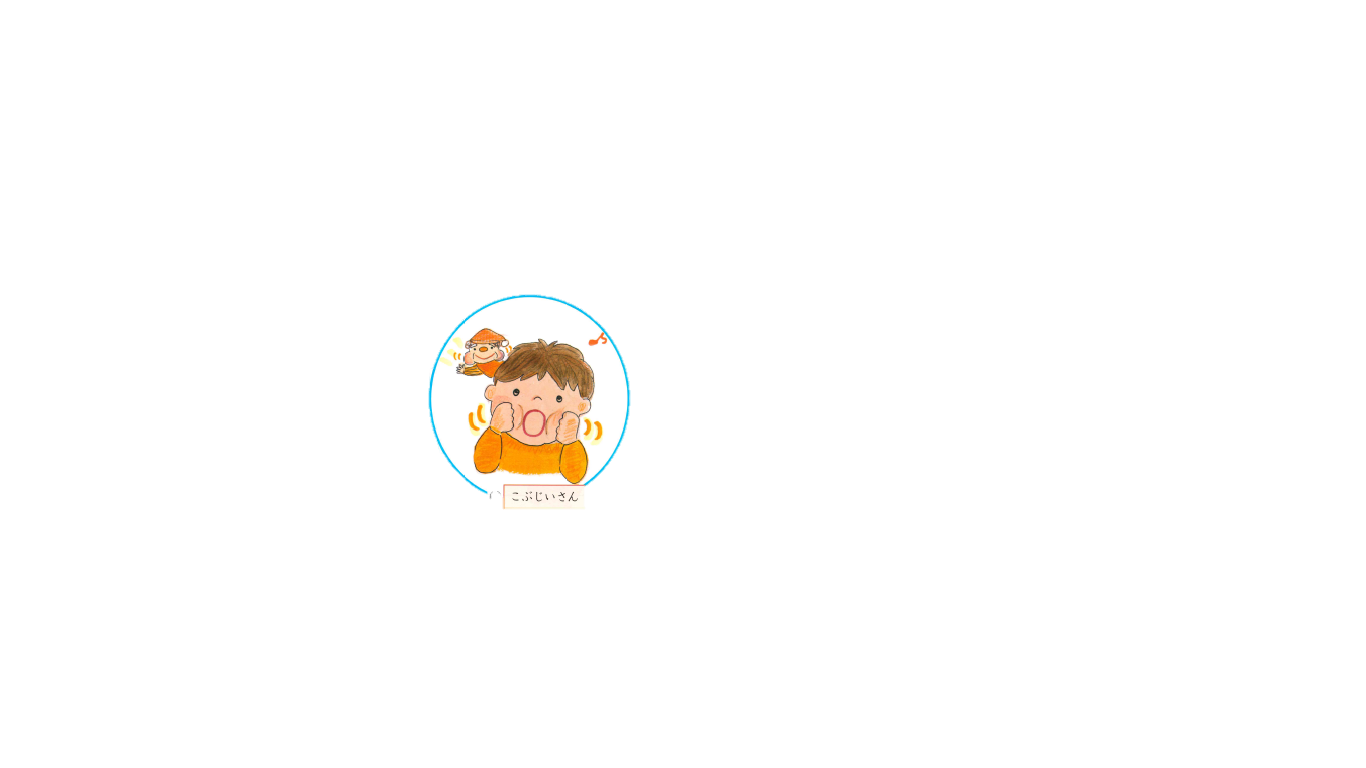 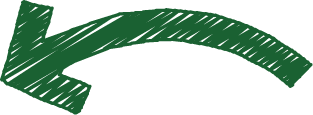 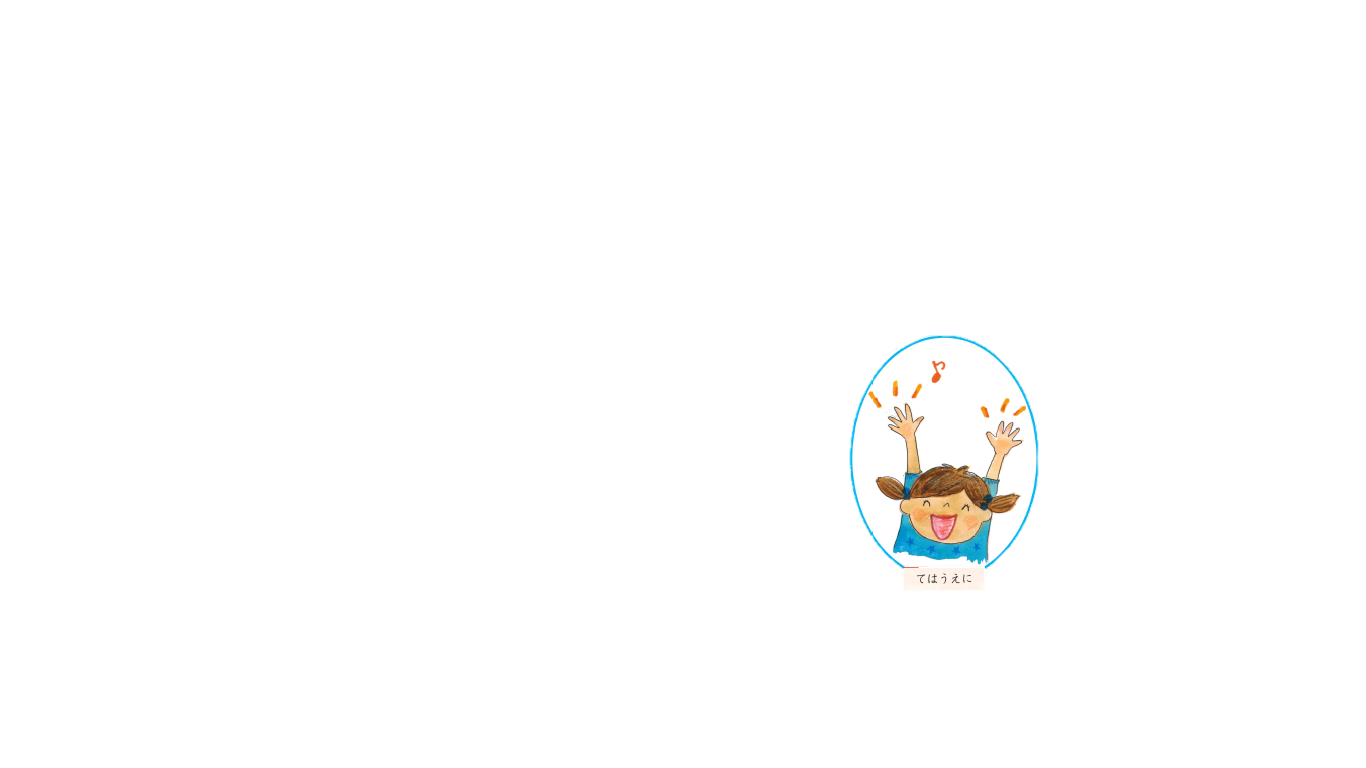 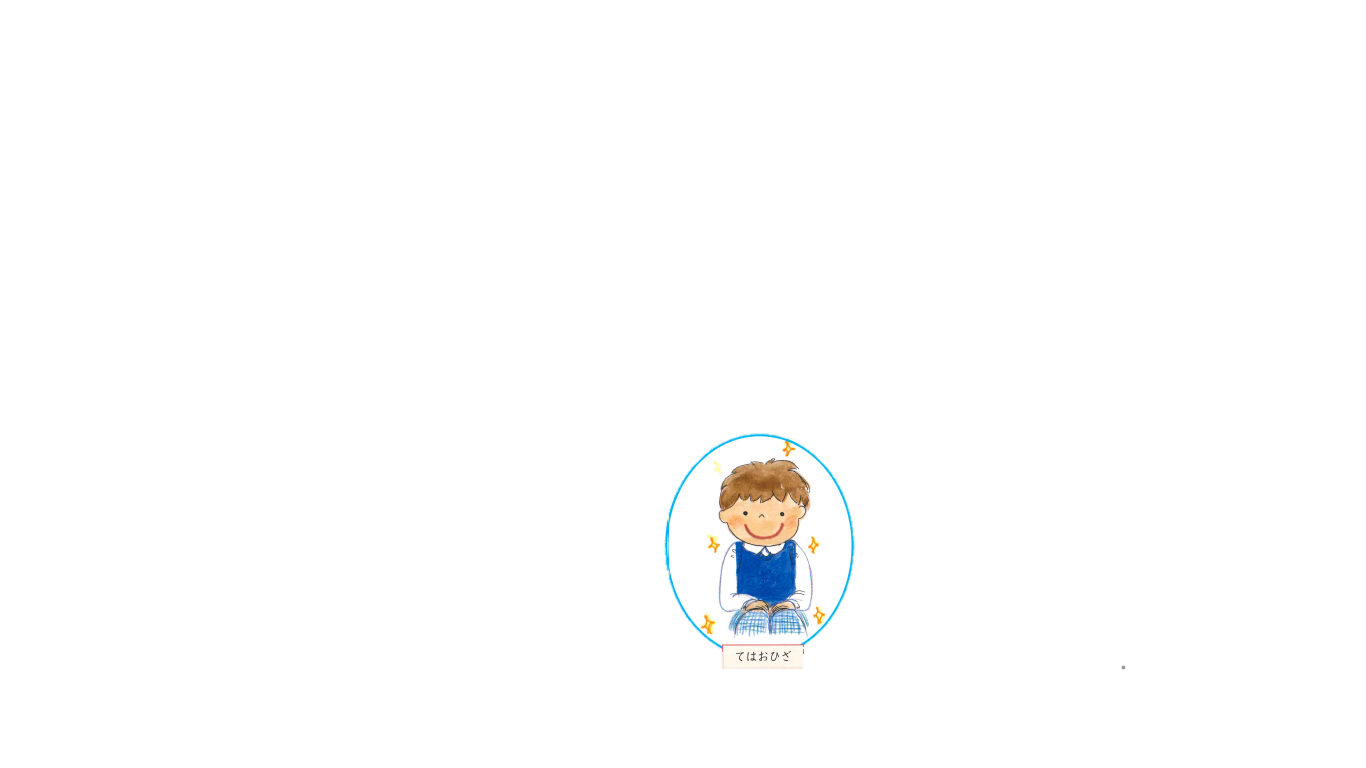 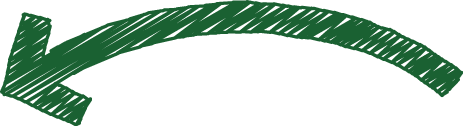 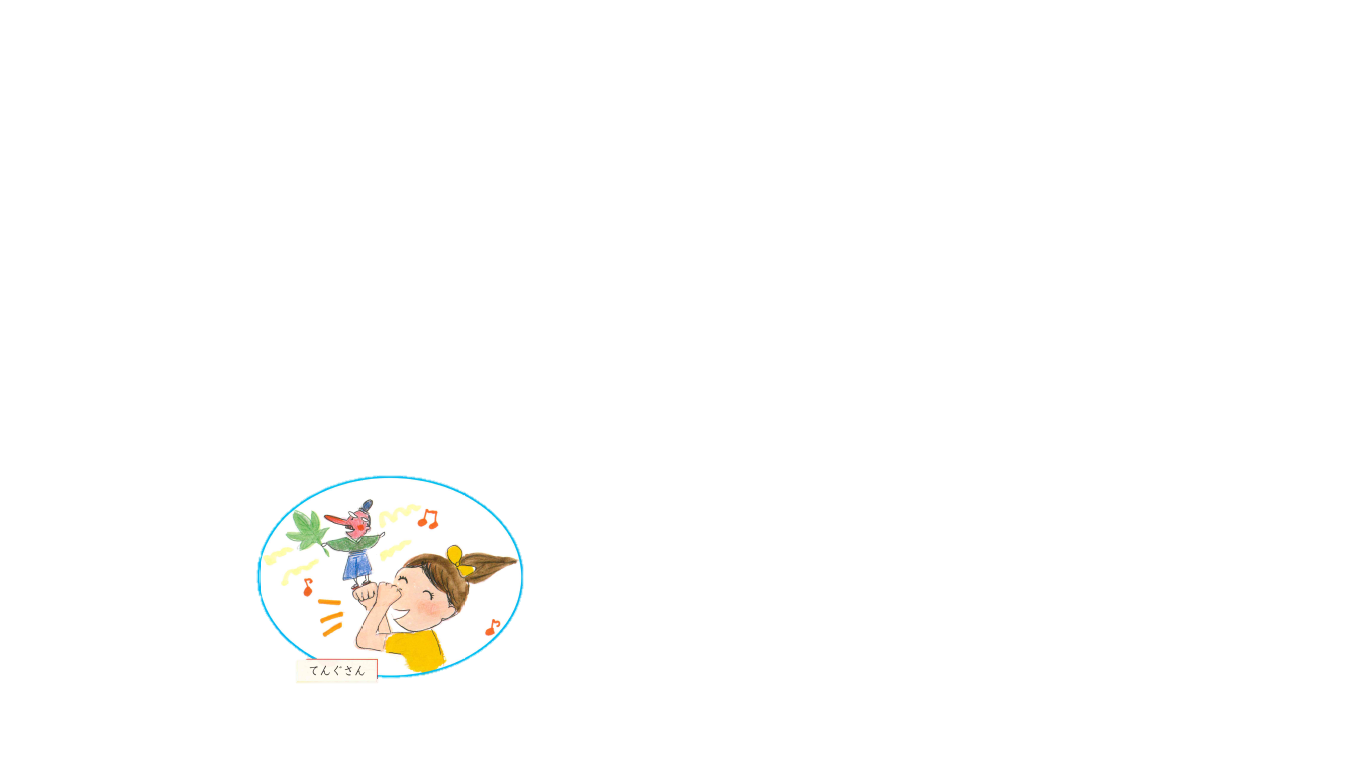 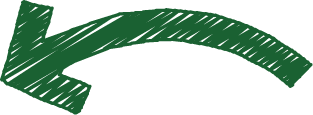 [Speaker Notes: では、音楽に合わせてやってみましょう。

（曲を流す）

　できたかな？
　最後に手を置く場所を「あたま」や「おなか」など、変えても楽しいので、先生やおうちの人と一緒にやってみましょう。]
きせつの　うた
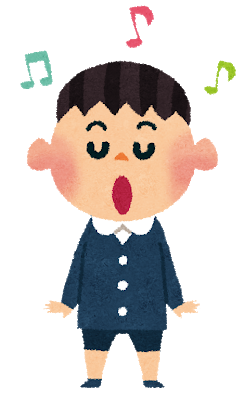 [Speaker Notes: 季節の歌を聴いたり歌ったりしよう。

　ここでは、「春」、「夏」、「秋」、「冬」の四つの季節の歌を用意したので、その時の季節に合った歌を選んで、聴いたり歌ったりしましょう。
　
　また、一年の終わりには、全ての歌を通して聴いてみましょう。]
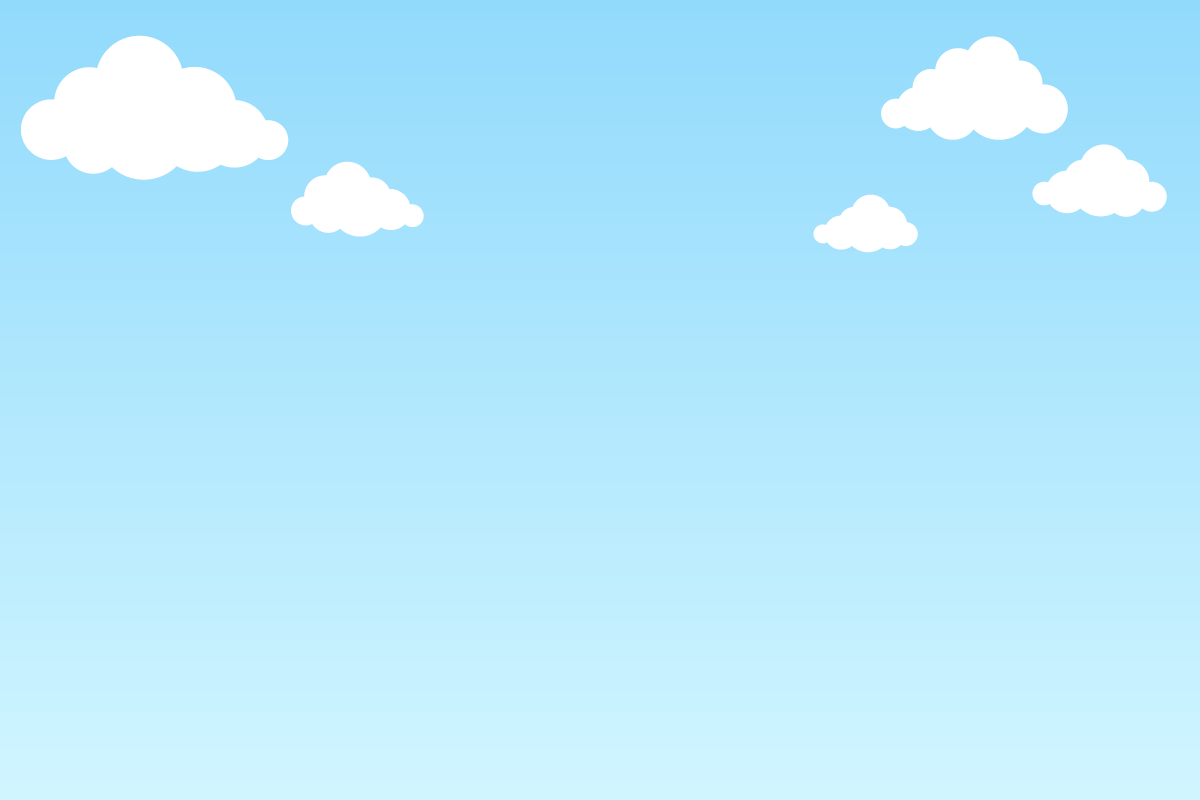 さくし：こんどうみやこ
きょく：いのうえたけし
ちゅうりっぷ
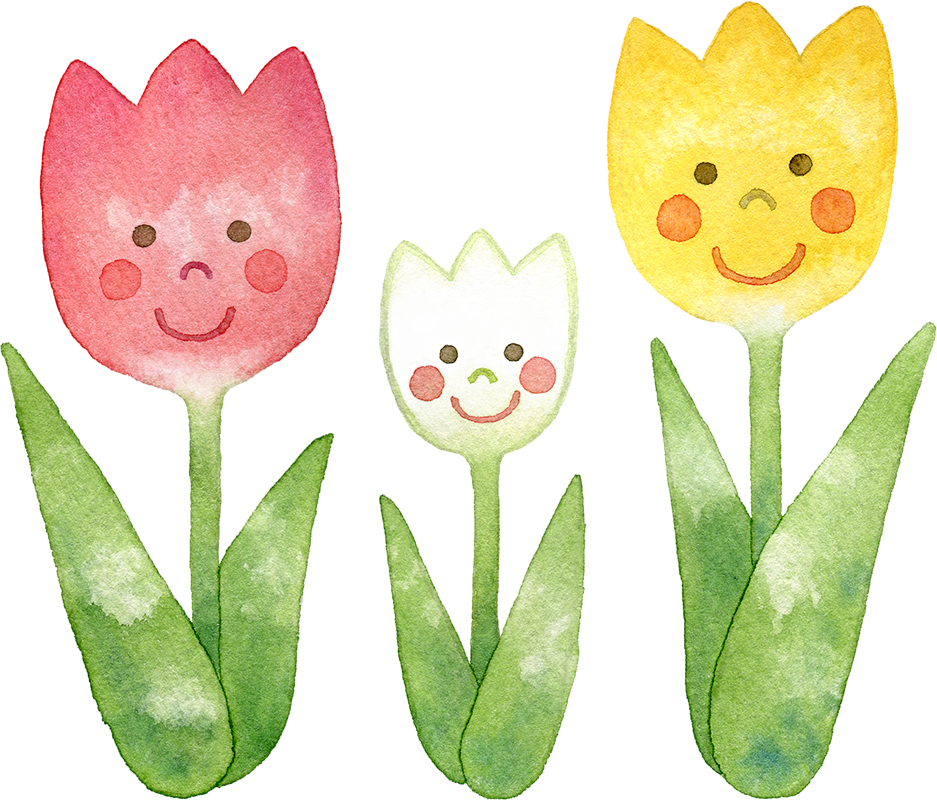 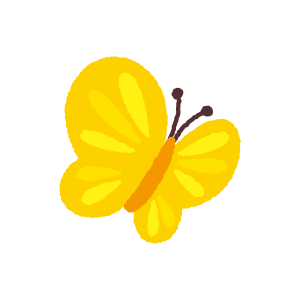 さいた　さいた　ちゅうりっぷの　はなが　　ならんだ　ならんだ　
あか　しろ　きいろ　　どのはな　みても　きれいだな
[Speaker Notes: 最初に聴くのは、春の歌「ちゅうりっぷ」です。

　春になるといろいろな所にチューリップが咲いていますね。
　チューリップが風に吹かれて揺れるように、ゆったりと曲を感じて体を揺らしたり歌ったりしてみましょう。

　（曲を流す）
　「さいた　さいた　ちゅうりっぷの　はなが　　ならんだ　ならんだ　あか　しろ　きいろ　　どのはな　みても　きれいだな」

　先生やお家の人の歌を聴きながら一緒に声を出したり、音楽に合わせて両手でチューリップの花の形を作ったりして楽しんでみてください。]
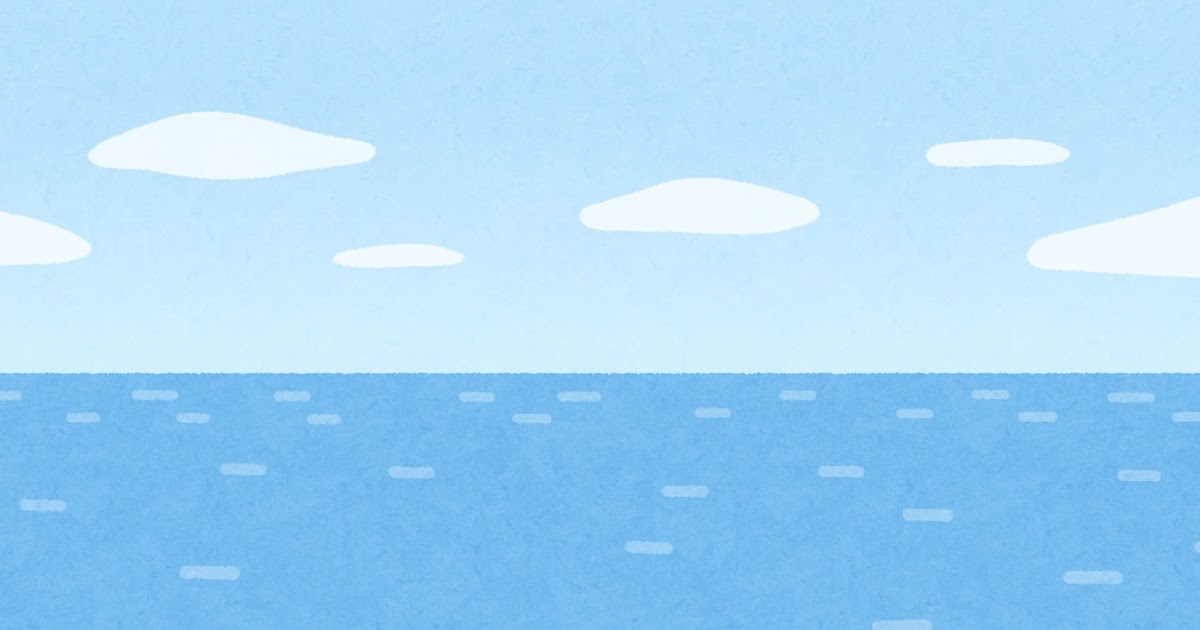 もんぶしょうしょうか
うみ
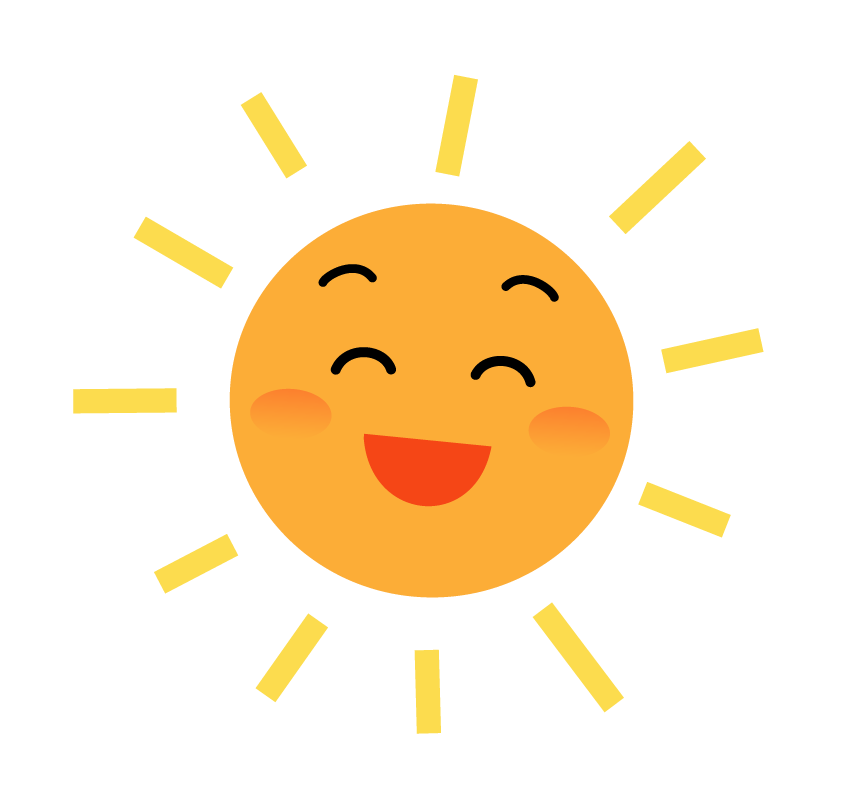 うみは　ひろいな　おおきいな　つきが　のぼるし　ひが　しずむ
[Speaker Notes: 次は、夏の歌「うみ」です。

　夏になると、海に行って泳いだり、きれいな景色を見るのが楽しいですね。
　広くて大きな海を思い浮かべ、曲に合わせて体を揺らしながら聴いたり、歌ったりしましょう。

　（曲を流す）
　「うみは　ひろいな　おおきいな　つきが　のぼるし　ひが　しずむ」]
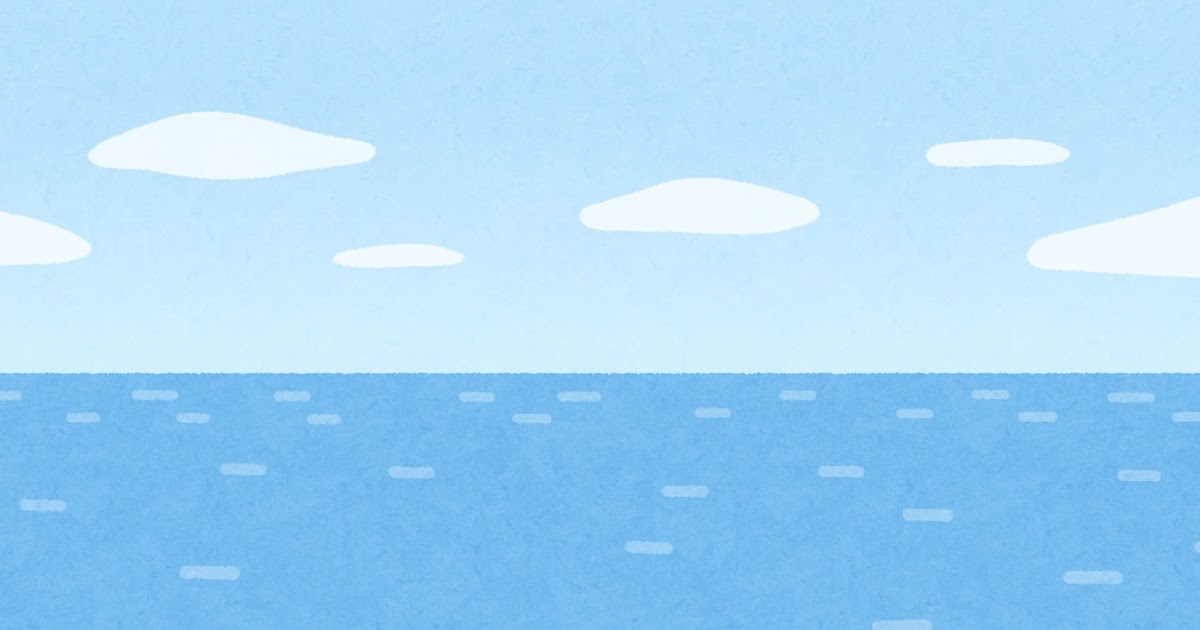 もんぶしょうしょうか
うみ
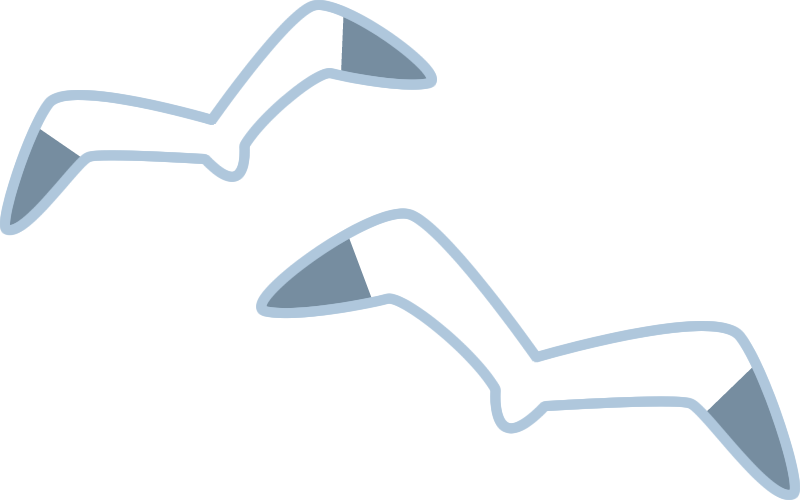 うみは　おおなみ　あおい　なみ　ゆれて　どこまで　つづくやら
[Speaker Notes: 「うみは　おおなみ　あおい　なみ　ゆれて　どこまで　つづくやら」]
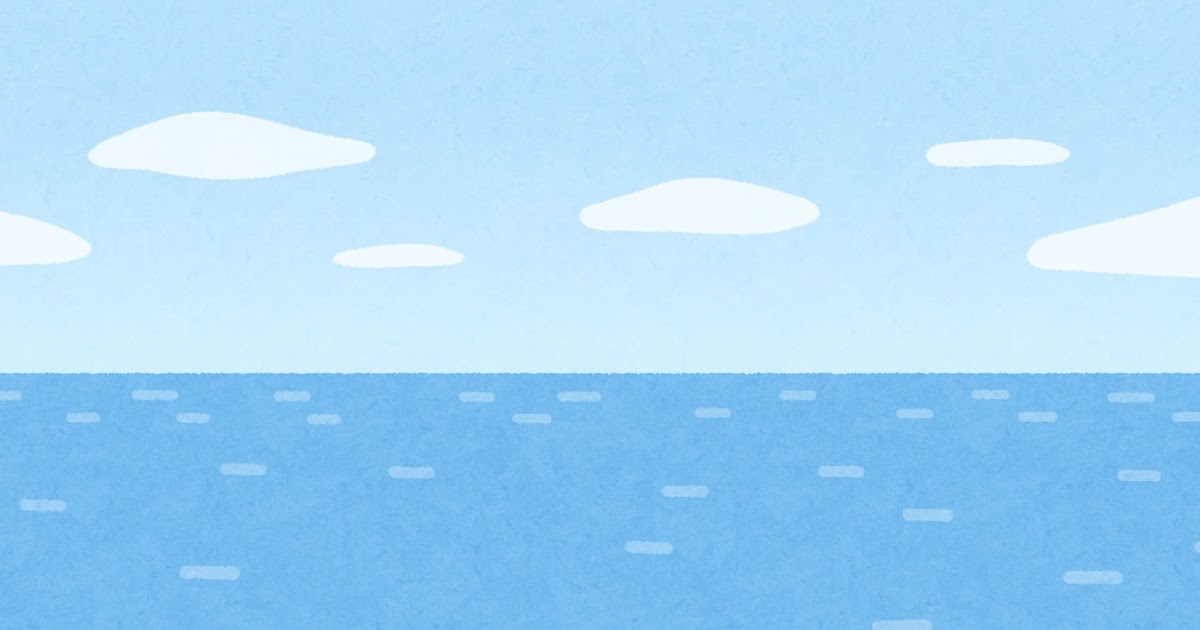 もんぶしょうしょうか
うみ
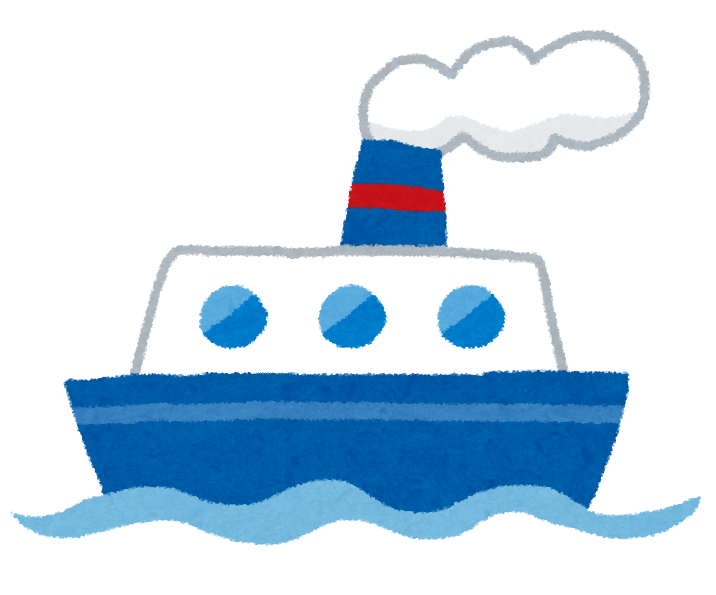 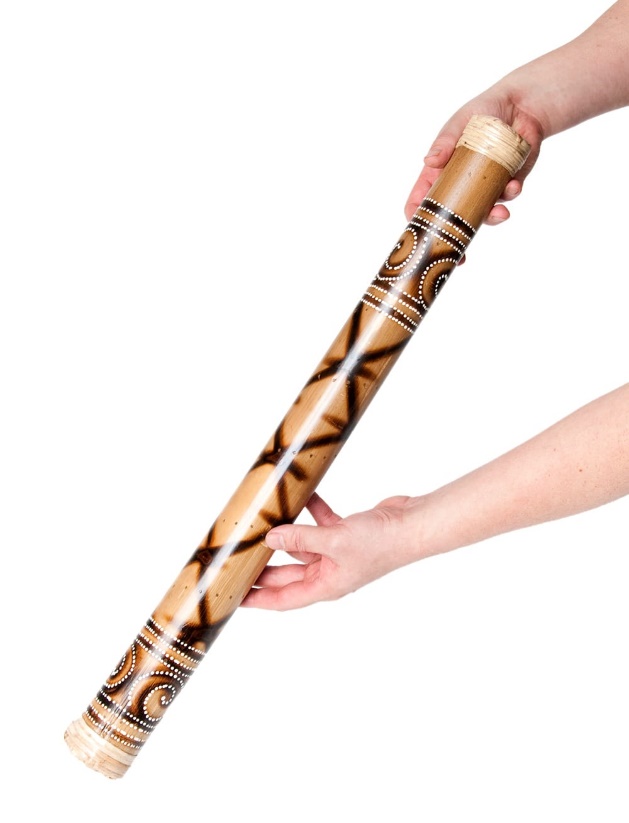 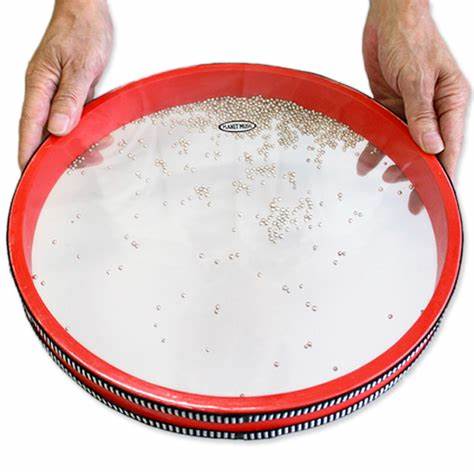 うみに　おふねを　うかばせて　いって　みたいな　よそのくに
[Speaker Notes: 「うみに　おふねを　うかばせて　いって　みたいな　よそのくに」

　先生と一緒に青い大きな布で波を表現したり、（クリックで画像を表示）波の音が出る楽器を鳴らしながら楽しんでみてね。]
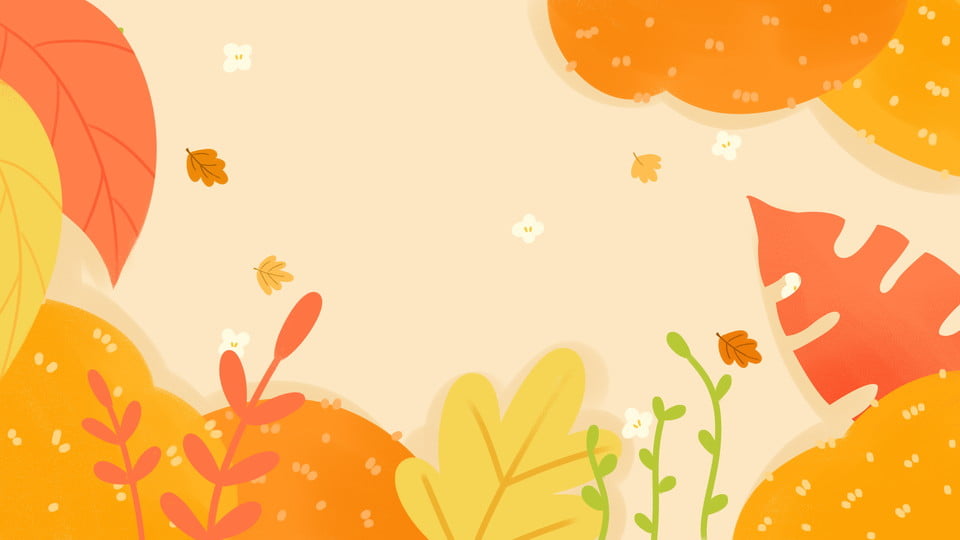 さくし：あおきながよし　
きょく：やなだ　ただし
どんぐり　ころころ
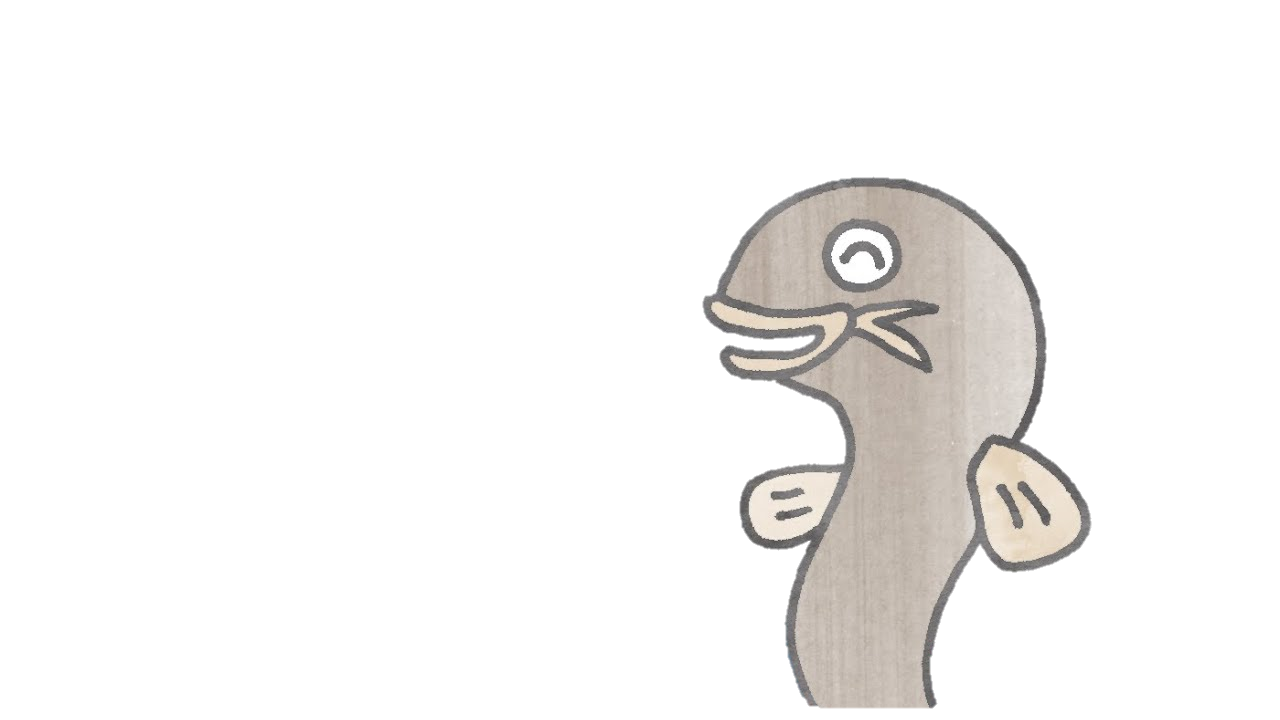 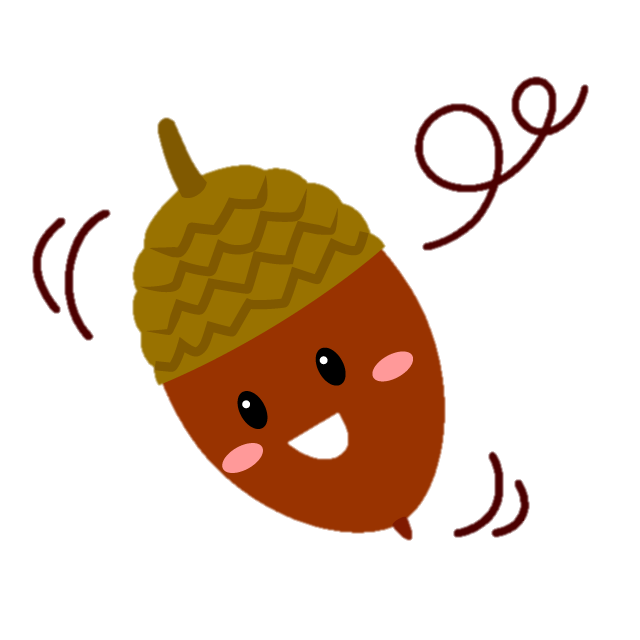 どんぐり　ころころ　どんぶりこ　おいけに　はまって　さあたいへん
どじょうが　でてきて　こんにちは　ぼっちゃん　いっしょに　あそびましょう
[Speaker Notes: 次は、秋の歌「どんぐりころころ」です。

　秋になると、森や公園にはたくさんのどんぐりが落ちていますね。
　丸くてコロコロ転がるどんぐりが池でどじょうと出会うお話を、音楽に合わせて楽しく聴いたり歌ったりしてみましょう。

　（曲を流す）
　「どんぐり　ころころ　どんぶりこ　おいけに　はまって　さあたいへん　どじょうが　でてきて　こんにちは　ぼっちゃん　いっしょに　あそびましょう」]
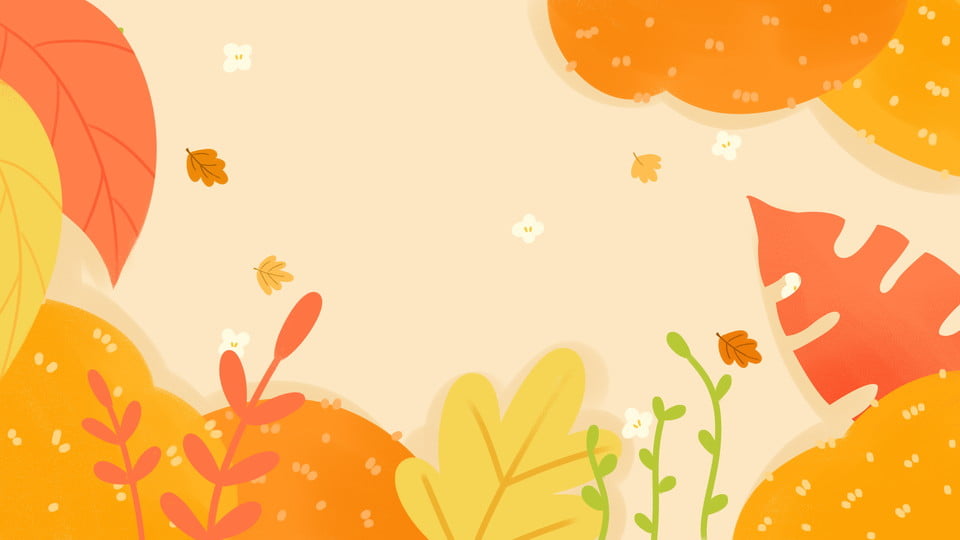 さくし：あおきながよし　
きょく：やなだ　ただし
どんぐり　ころころ
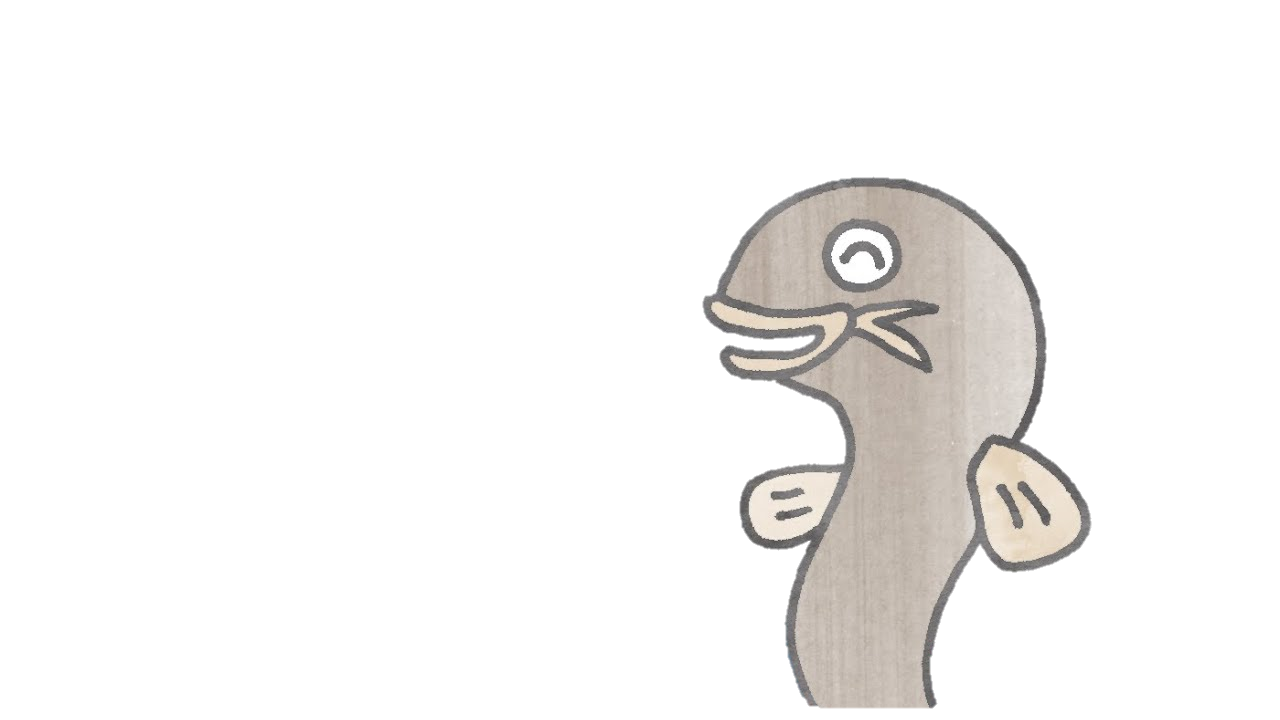 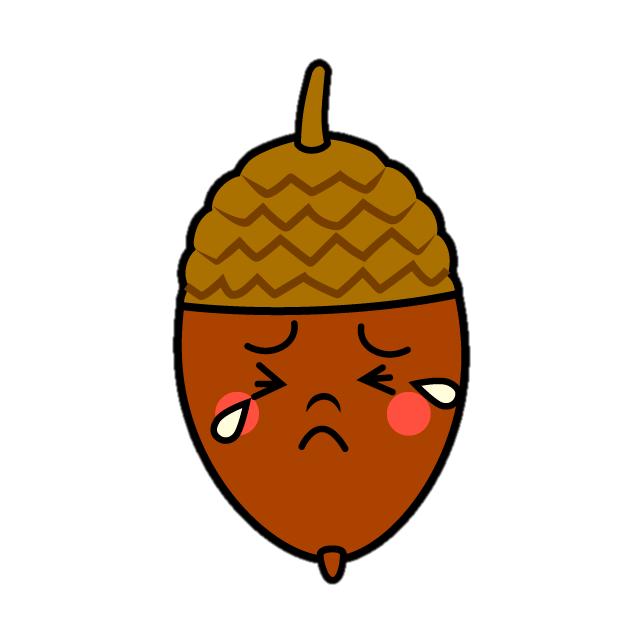 どんぐり　ころころ　よろこんで　しばらく　いっしょに　あそんだが
やっぱり　おやまが　こいしいと　ないては　どじょうを　こまらせた
[Speaker Notes: 「どんぐり　ころころ　よろこんで　しばらく　いっしょに　あそんだが　やっぱり　おやまが　こいしいと　ないては　どじょうを　こまらせた」

　どんぐりになったつもりで体を動かしたり、紙でどんぐりとどじょうの人形を作って、音楽に合わせて動かしたりしながら楽しんでみてください。]
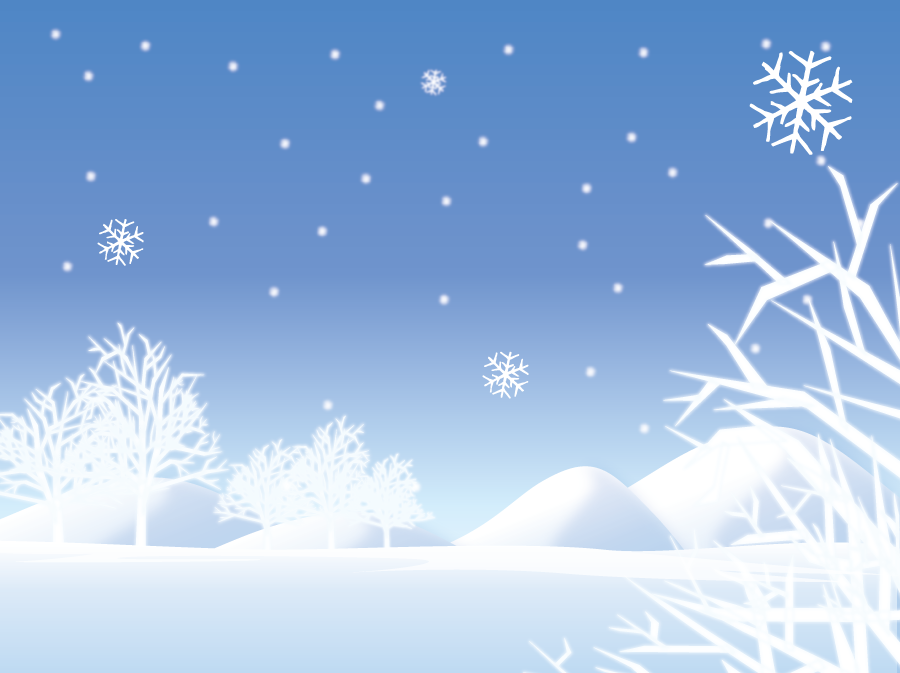 さくし：かやま　よしこ　
きょく：ゆやま　あきら
こんこん　くしゃんの　うた
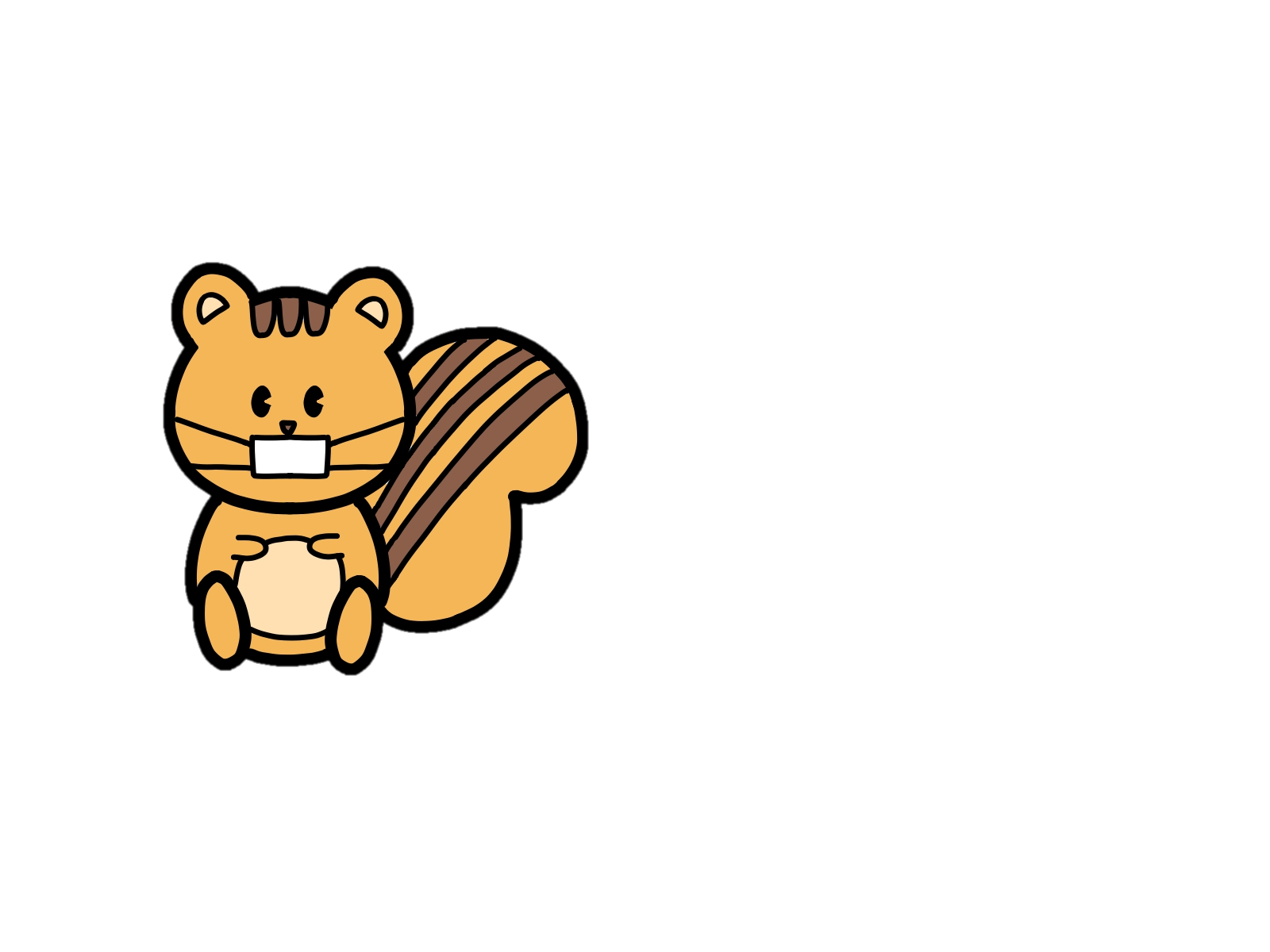 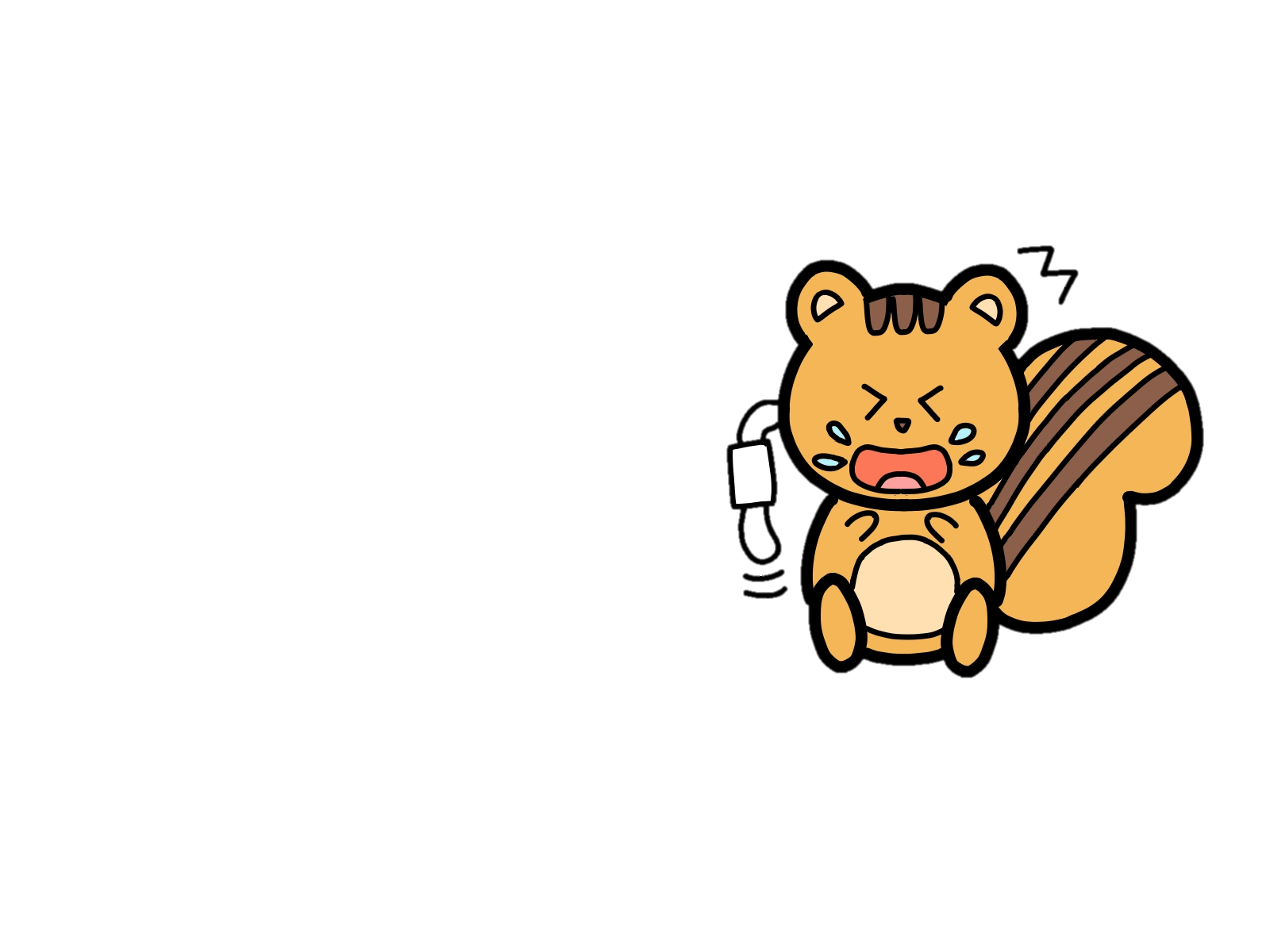 りすさんが　ますくした　ちいさい　ちいさい　ちいさい　ちいさい
ますくした　こんこんこんこん　くしゃん
[Speaker Notes: 最後は、冬の歌「こんこんくしゃんのうた」です。

　冬になると、風邪をひいてマスクをしている人がいますね。
　動物たちも風邪をひくのかな？この曲では、リスさんや象さんが出てきます。マスクの形やくしゃみの大きさを想像しながら音楽を聴いたり、歌ったりしましょう。

（曲を流す）

　「りすさんが　マスクした　ちいさい　ちいさい　ちいさい　ちいさい　マスクした　こんこんこんこん　くしゃん」]
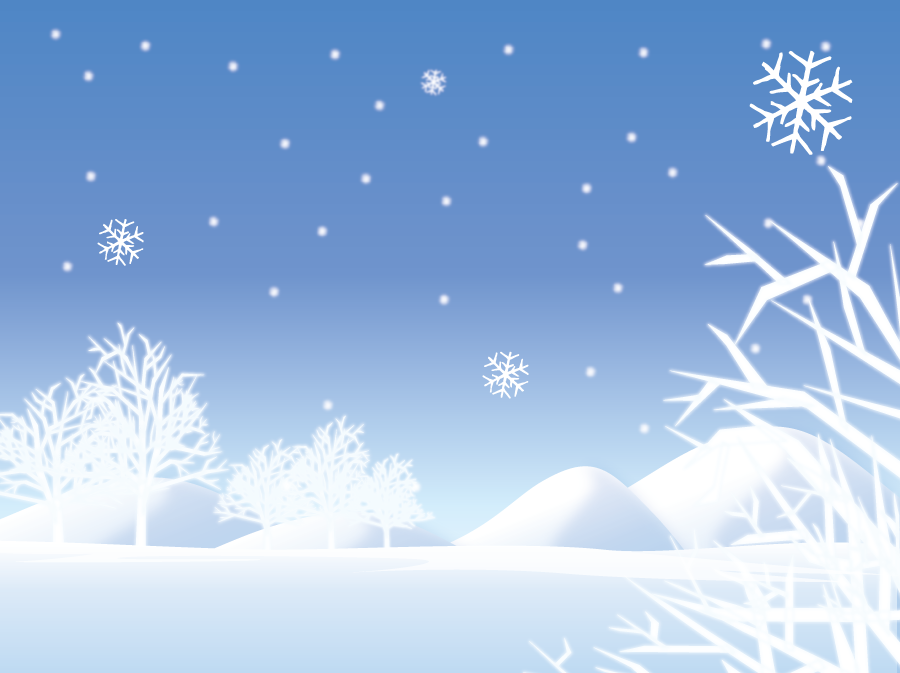 さくし：かやま　よしこ　
きょく：ゆやま　あきら
こんこん　くしゃんの　うた
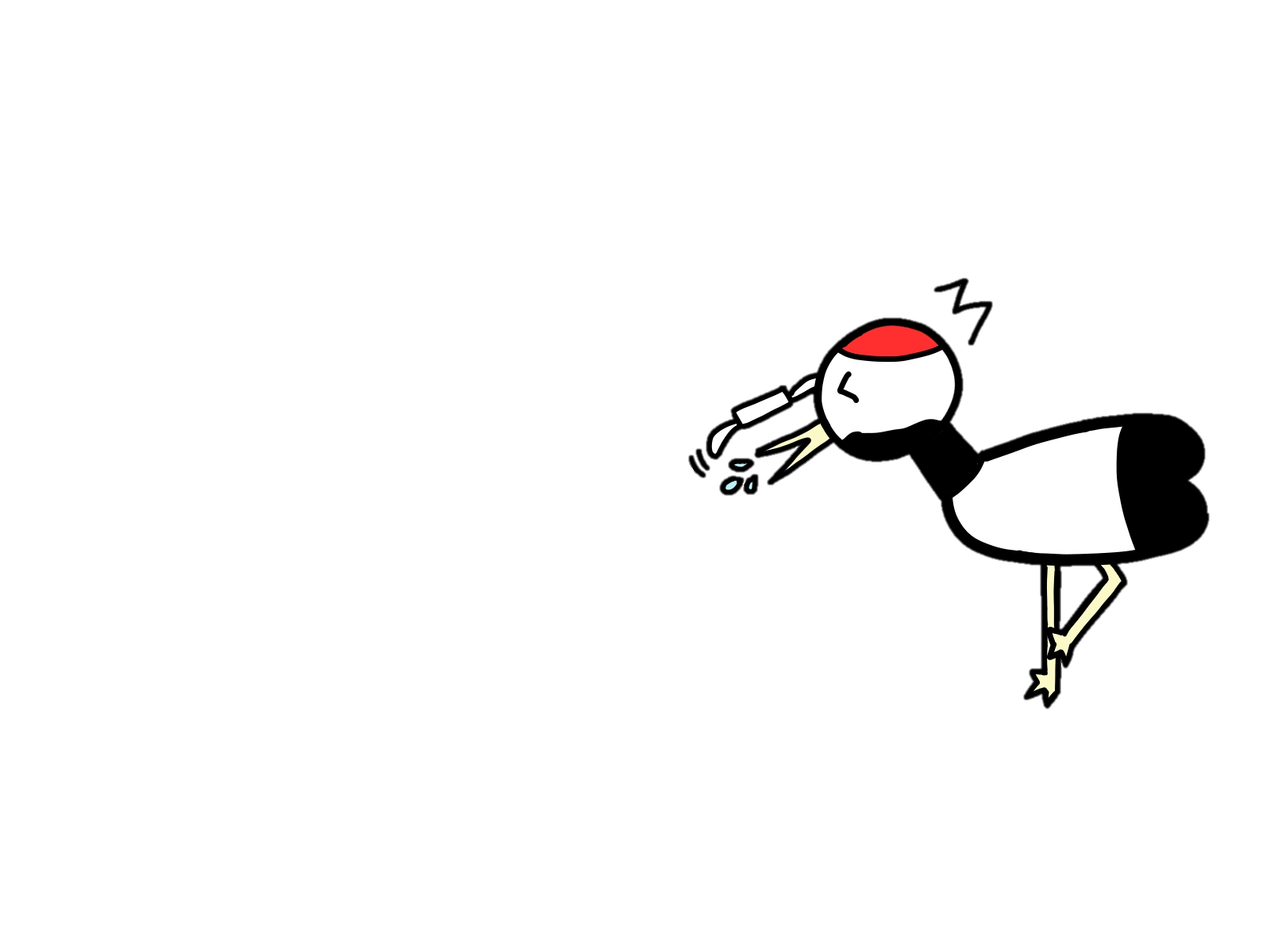 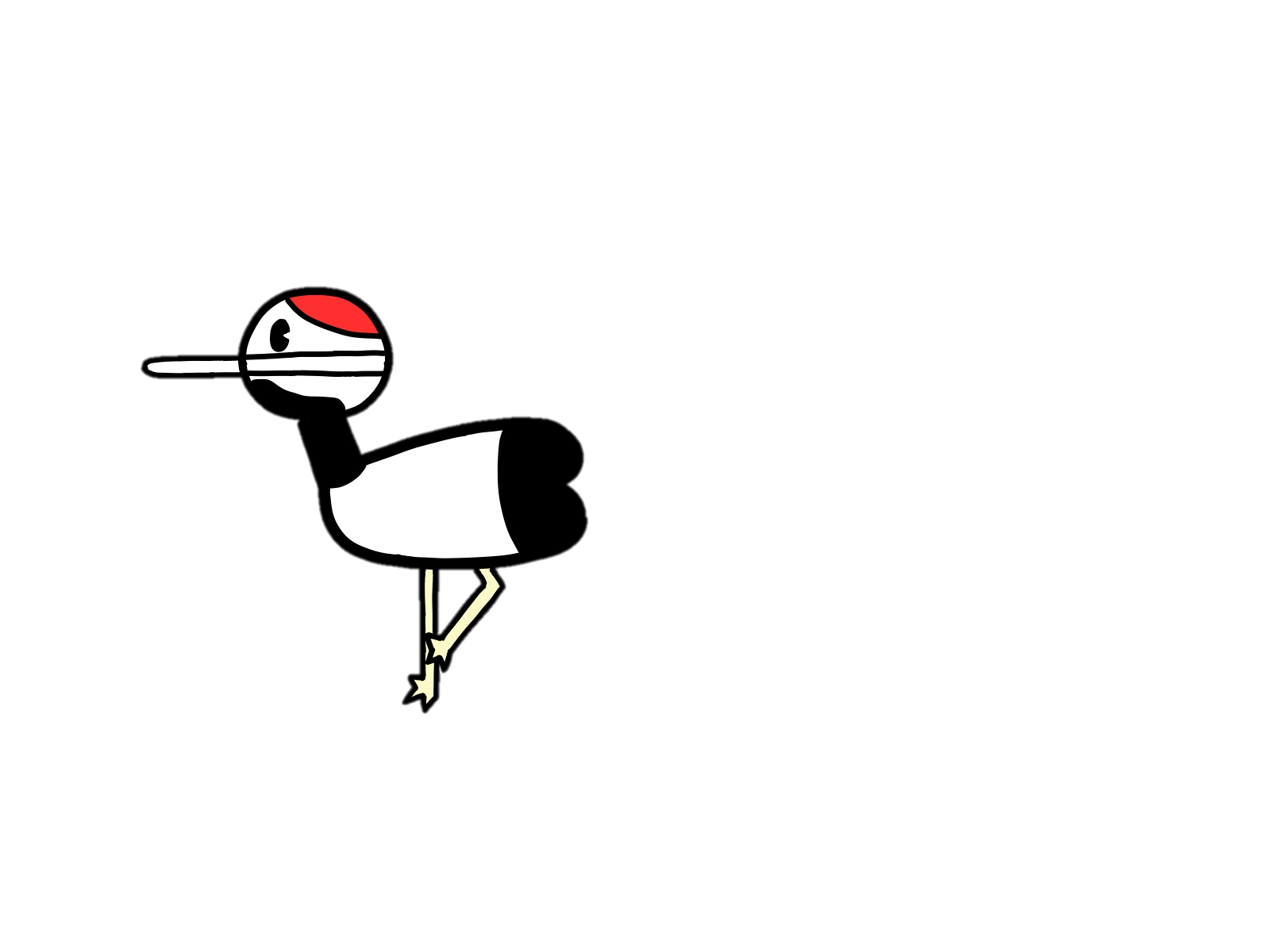 つるさんが　ますくした　ほーそい　ほーそい　ほーそい　ほーそい
ますくした　こんこんこんこん　くしゃん
[Speaker Notes: 「つるさんが　マスクした　ほーそい　ほーそい　ほーそい　ほーそい　マスクした　こんこんこんこん　くしゃん」]
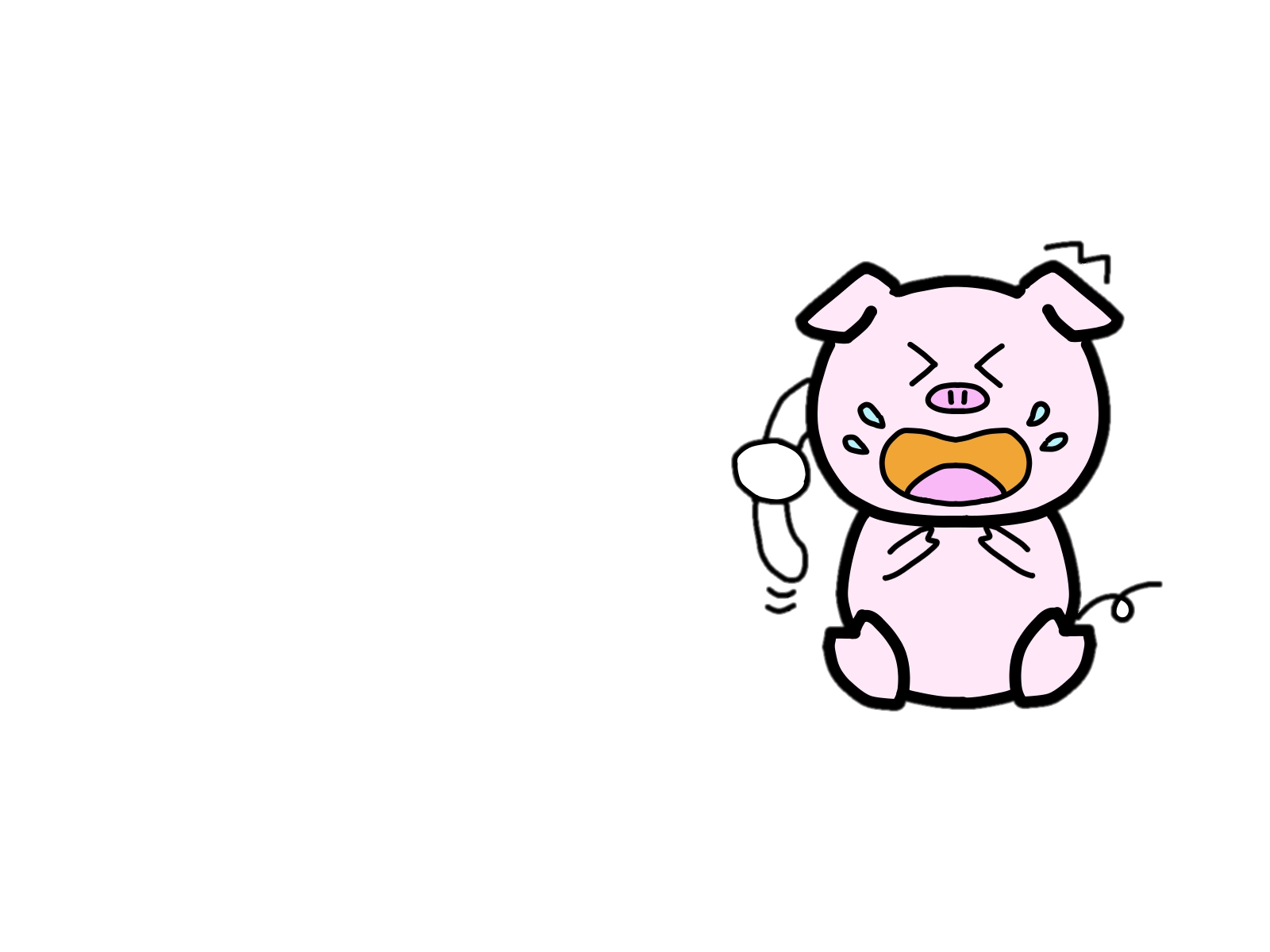 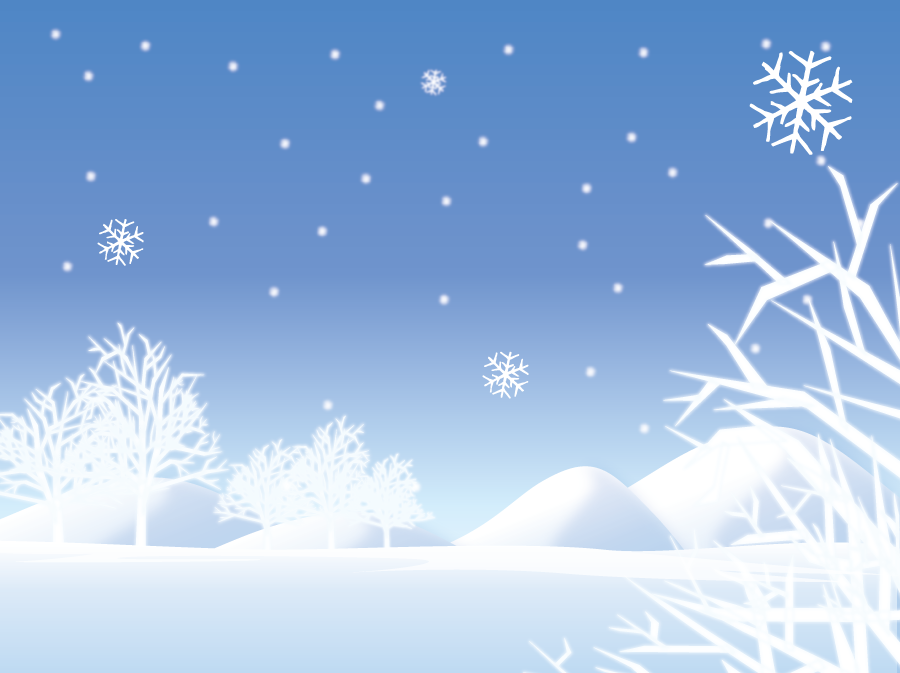 さくし：かやま　よしこ　
きょく：ゆやま　あきら
こんこん　くしゃんの　うた
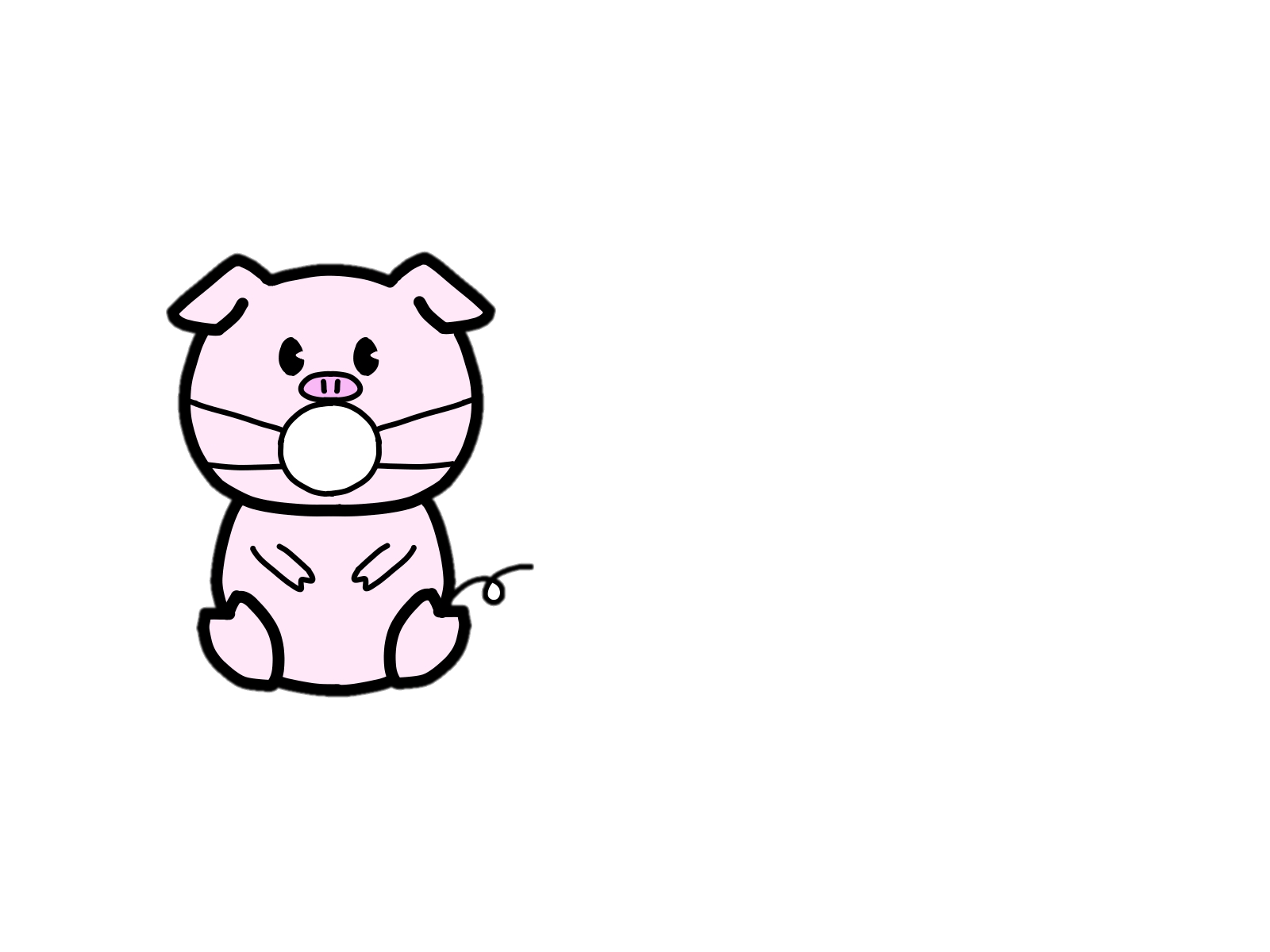 ぶうちゃんが　ますくした　まーるい　まーるい　まーるい　まーるい
ますくした　こんこんこんこん　くしゃん
[Speaker Notes: 「ぶうちゃんが　マスクした　まーるい　まーるい　まーるい　まーるい　マスクした　こんこんこんこん　くしゃん」]
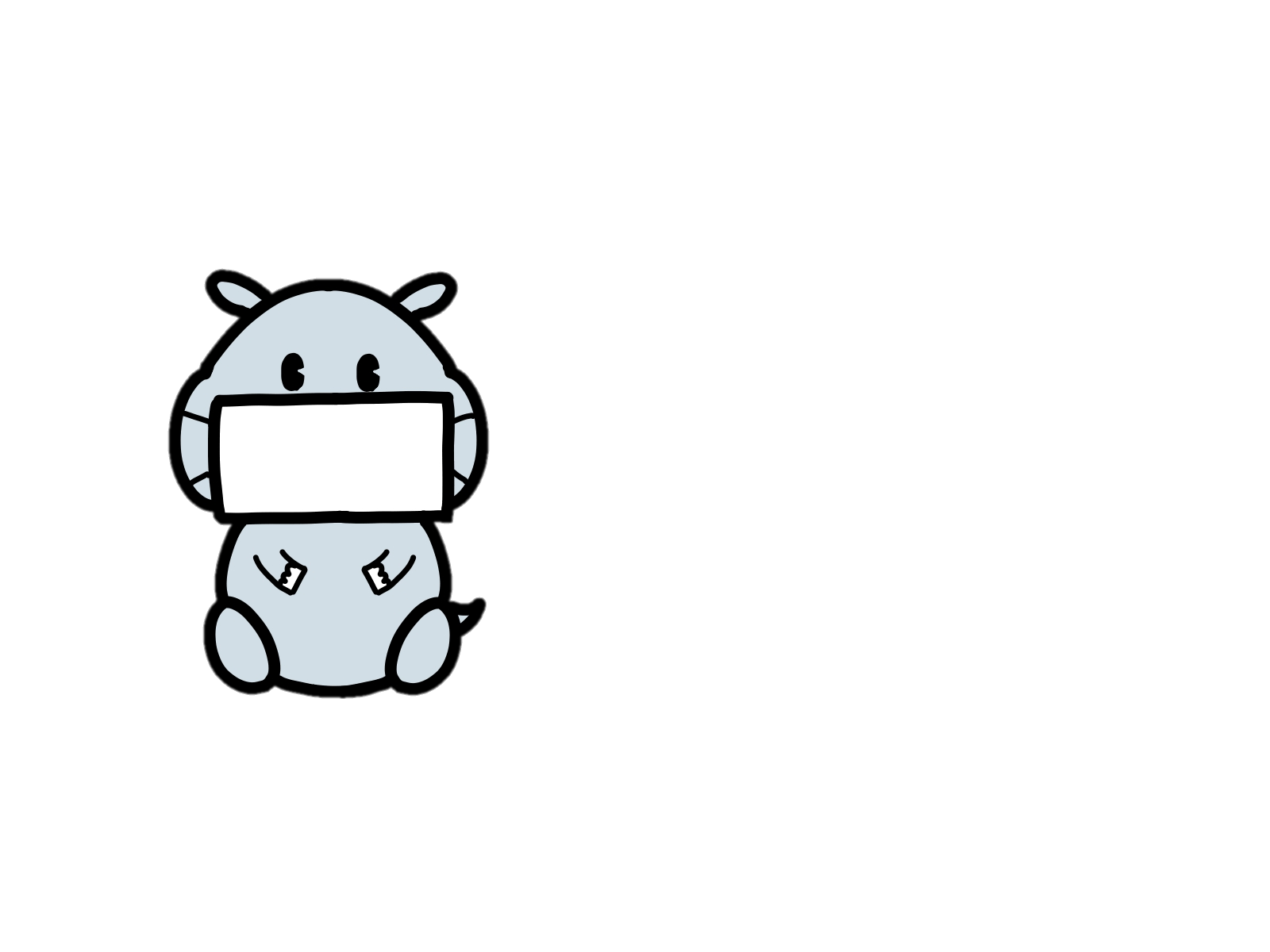 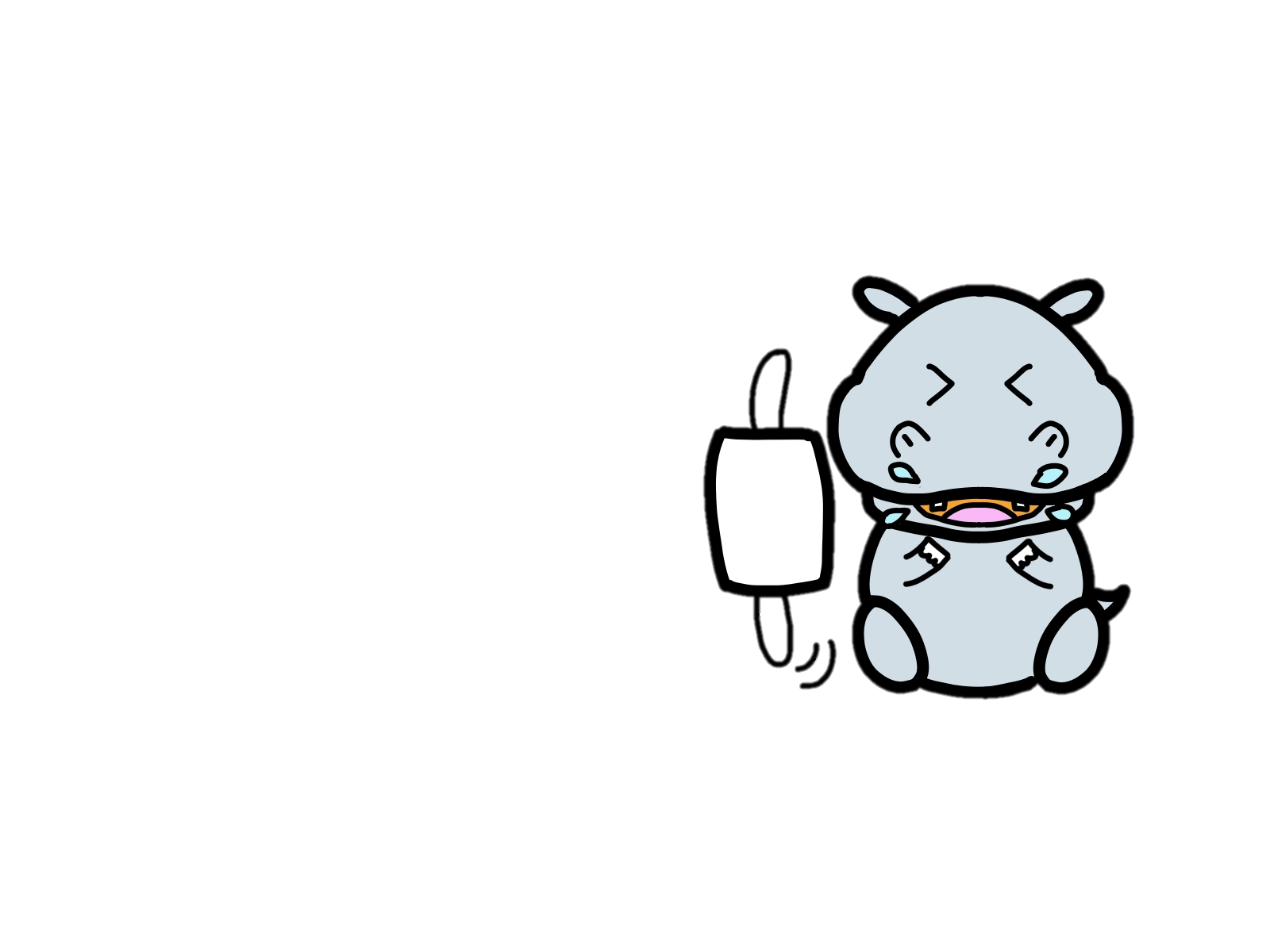 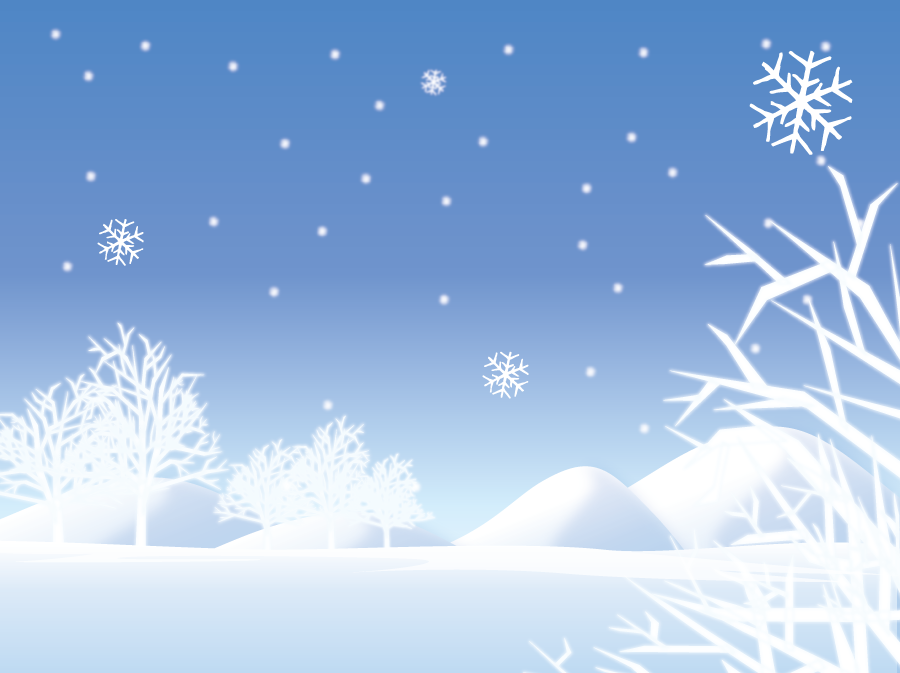 さくし：かやま　よしこ　
きょく：ゆやま　あきら
こんこん　くしゃんの　うた
かばさんが　ますくした　おおきい　おおきい　おおきい　おおきい
ますくした　こんこんこんこん　くしゃん
[Speaker Notes: 「かばさんが　マスクした　おおきい　おおきい　おおきい　おおきい　マスクした　こんこんこんこん　くしゃん」]
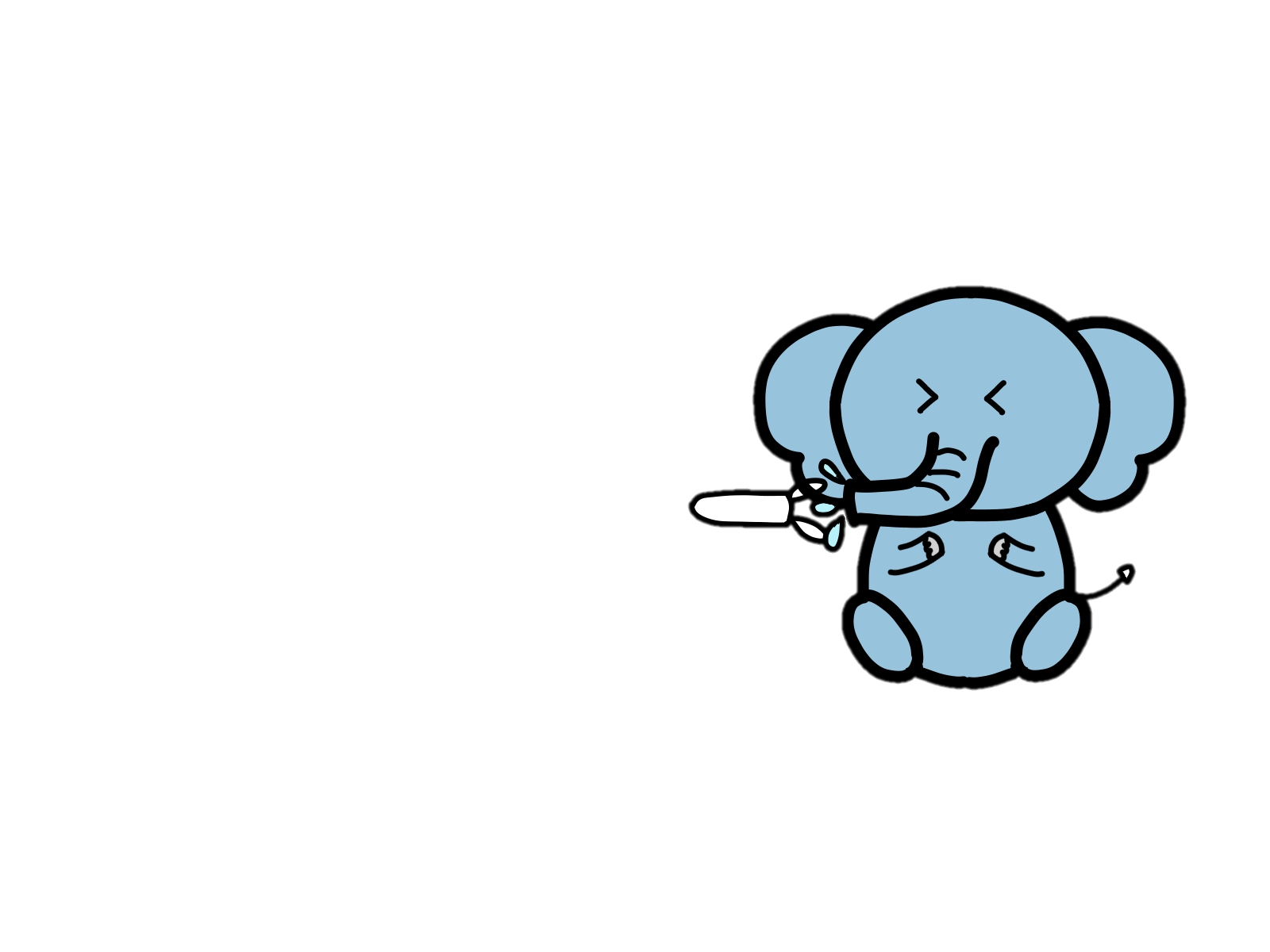 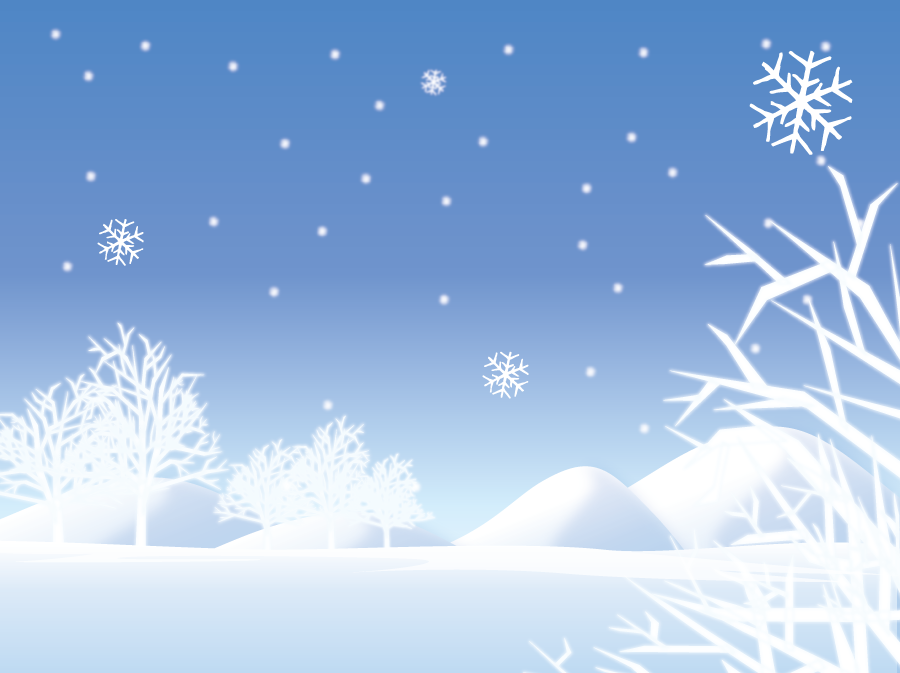 さくし：かやま　よしこ　
きょく：ゆやま　あきら
こんこん　くしゃんの　うた
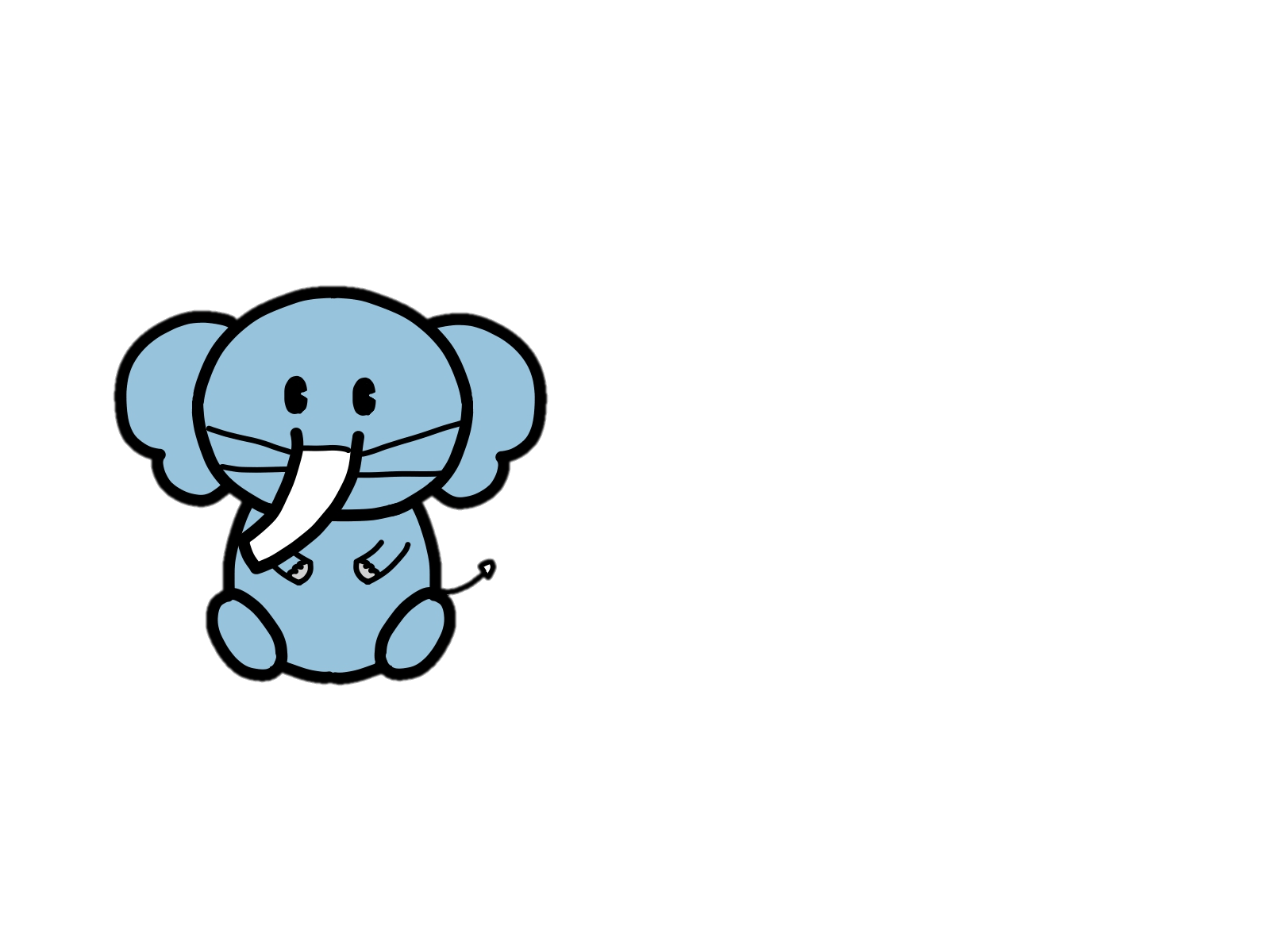 ぞうさんが　ますくした　なーがい　なーがい　なーがい　なーがい
ますくした　こんこんこんこん　くしゃん
[Speaker Notes: 「ぞうさんが　マスクした　なーがい　なーがい　なーがい　なーがい　マスクした　こんこんこんこん　くしゃん」

　動物の体に合わせてマスクの大きさや形、長さを手で表したり、くしゃみの大きさを変えたりして楽しんでみてください。]